Mái ấm gia đình
Tuần 17
Bài
32
Chơi chong chóng
ĐỌC – Tiết 1 + 2
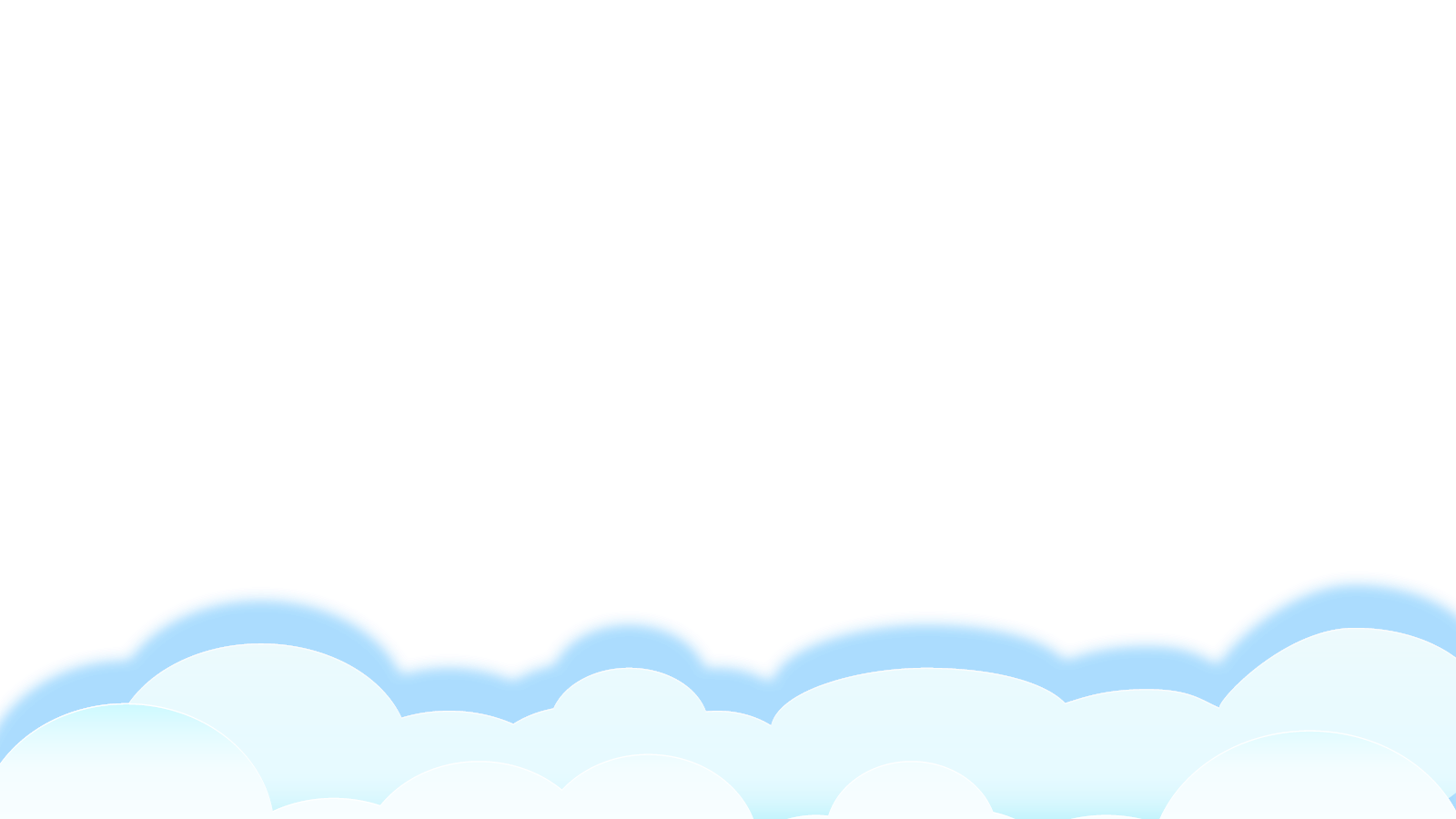 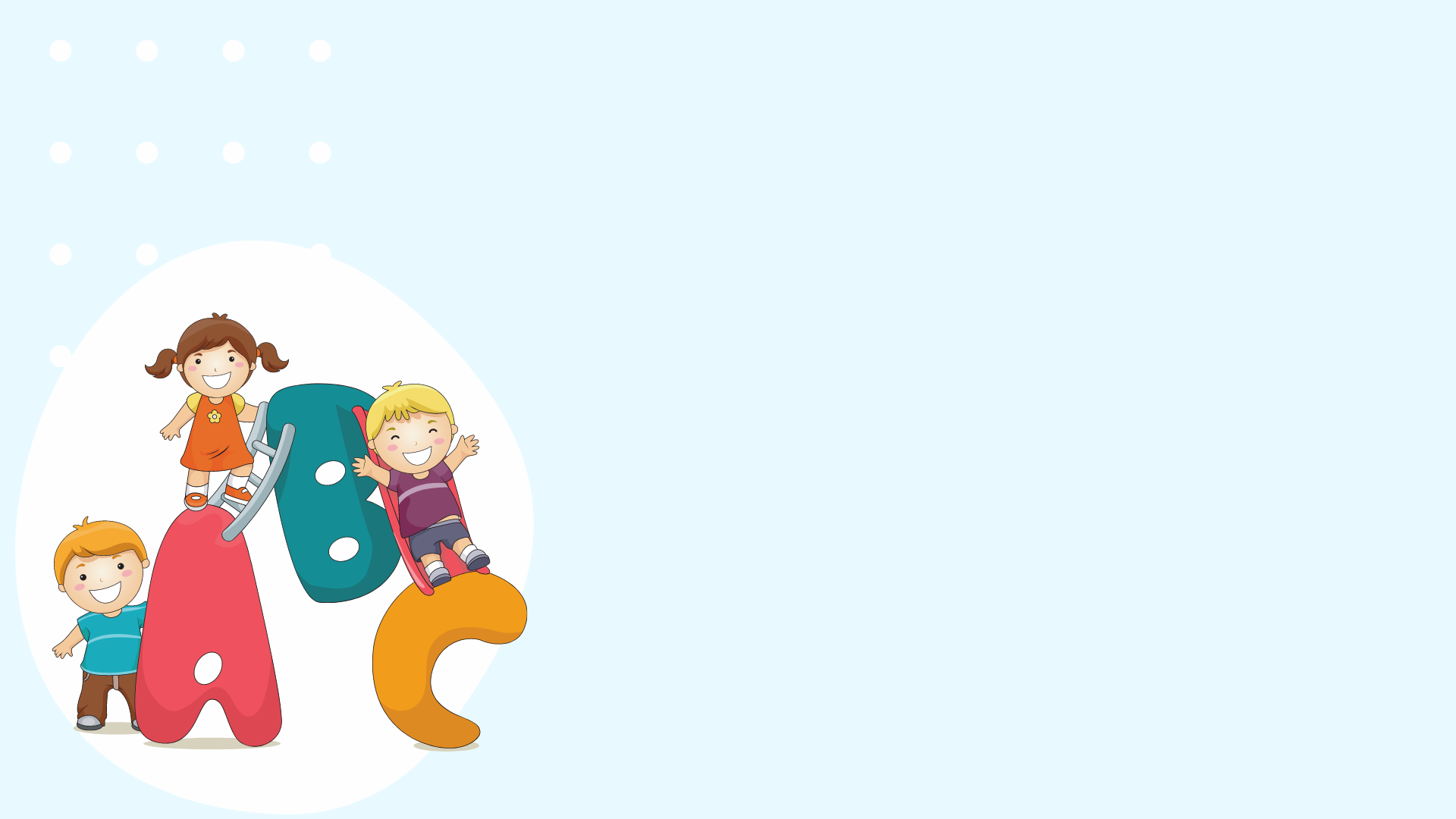 YÊU CẦU CẦN ĐẠT
Đọc đúng, thể hiện được giọng đọc của bài. Biết ngắt nghỉ hơi đúng.
01
Trả lời được các câu hỏi liên quan bài đọc. Nêu được nội dung bài học.
02
Em thích chơi trò chơi gì với anh chị em của mình?
ĐỌC
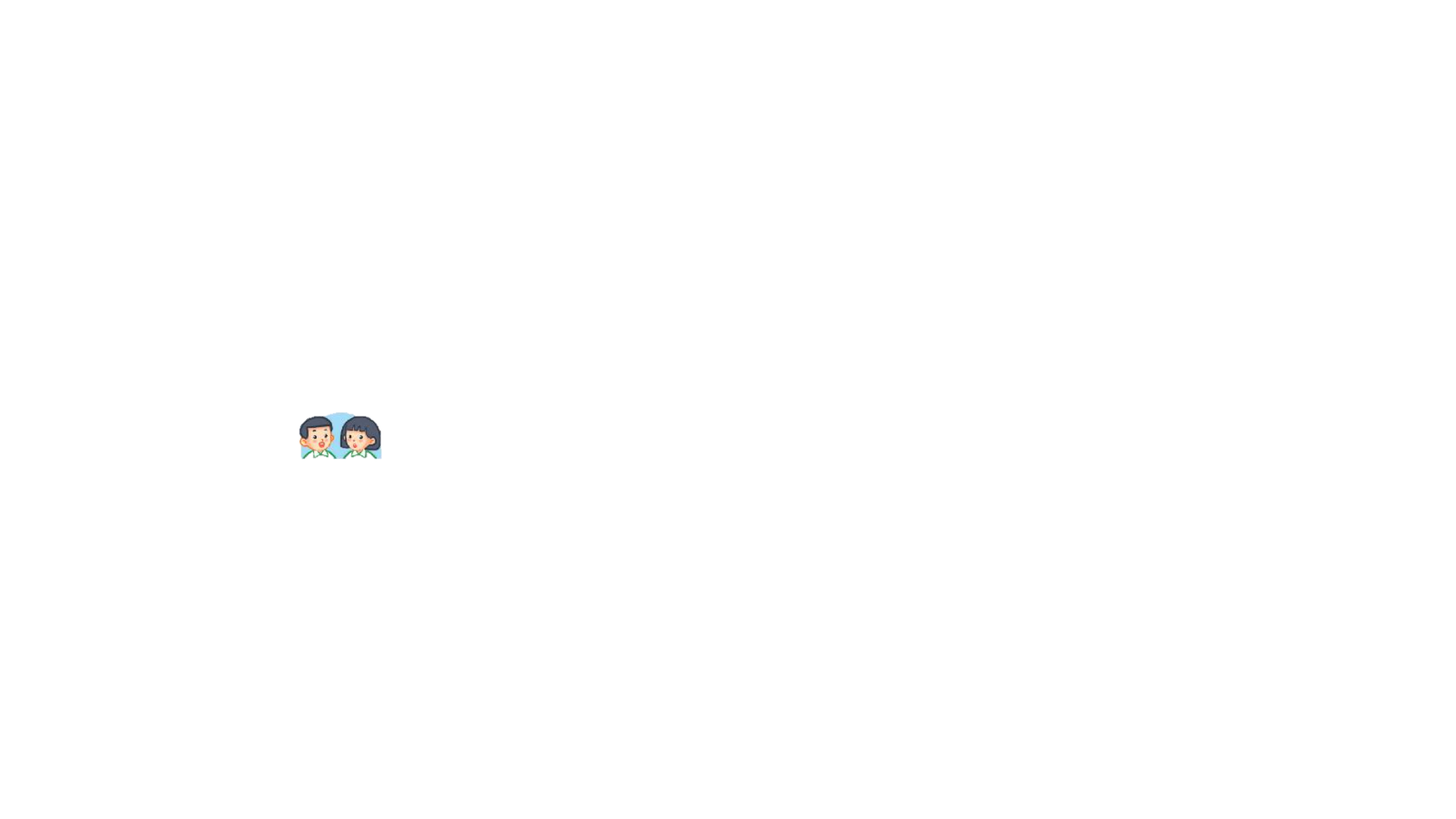 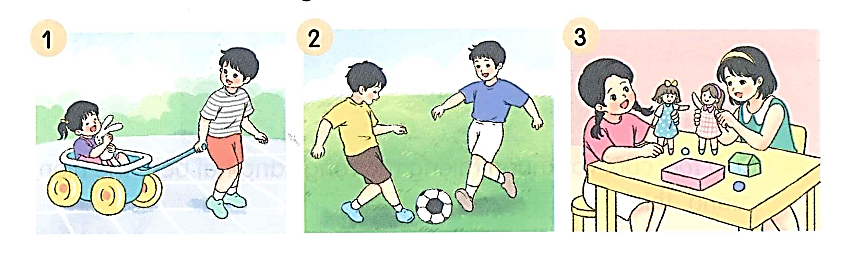 Tranh 1: Anh trai và em gái chơi trò kéo xe.
Tranh 2: Hai anh em chơi đá bóng.
Tranh 3: Hai chị em chơi búp bê.
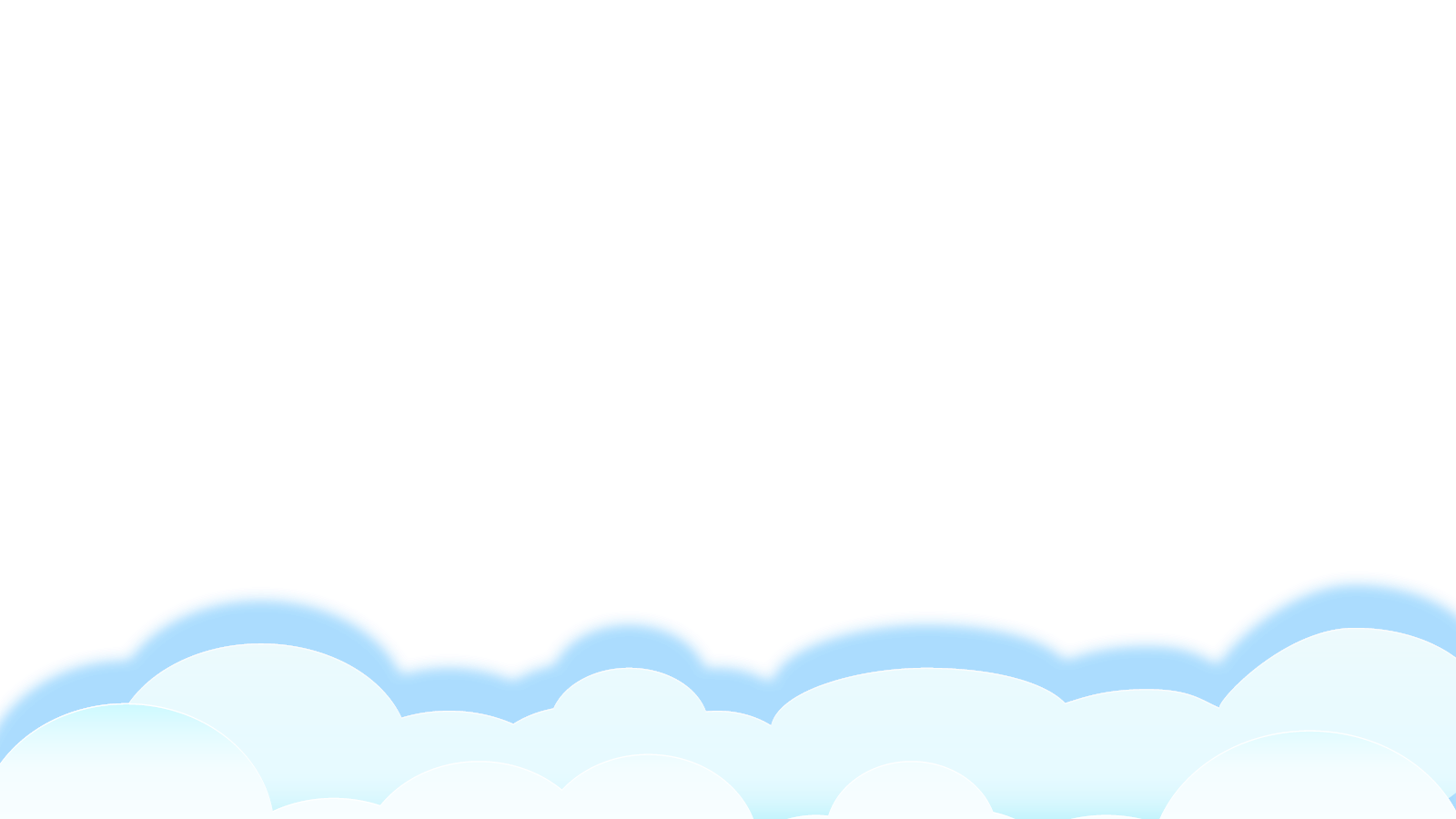 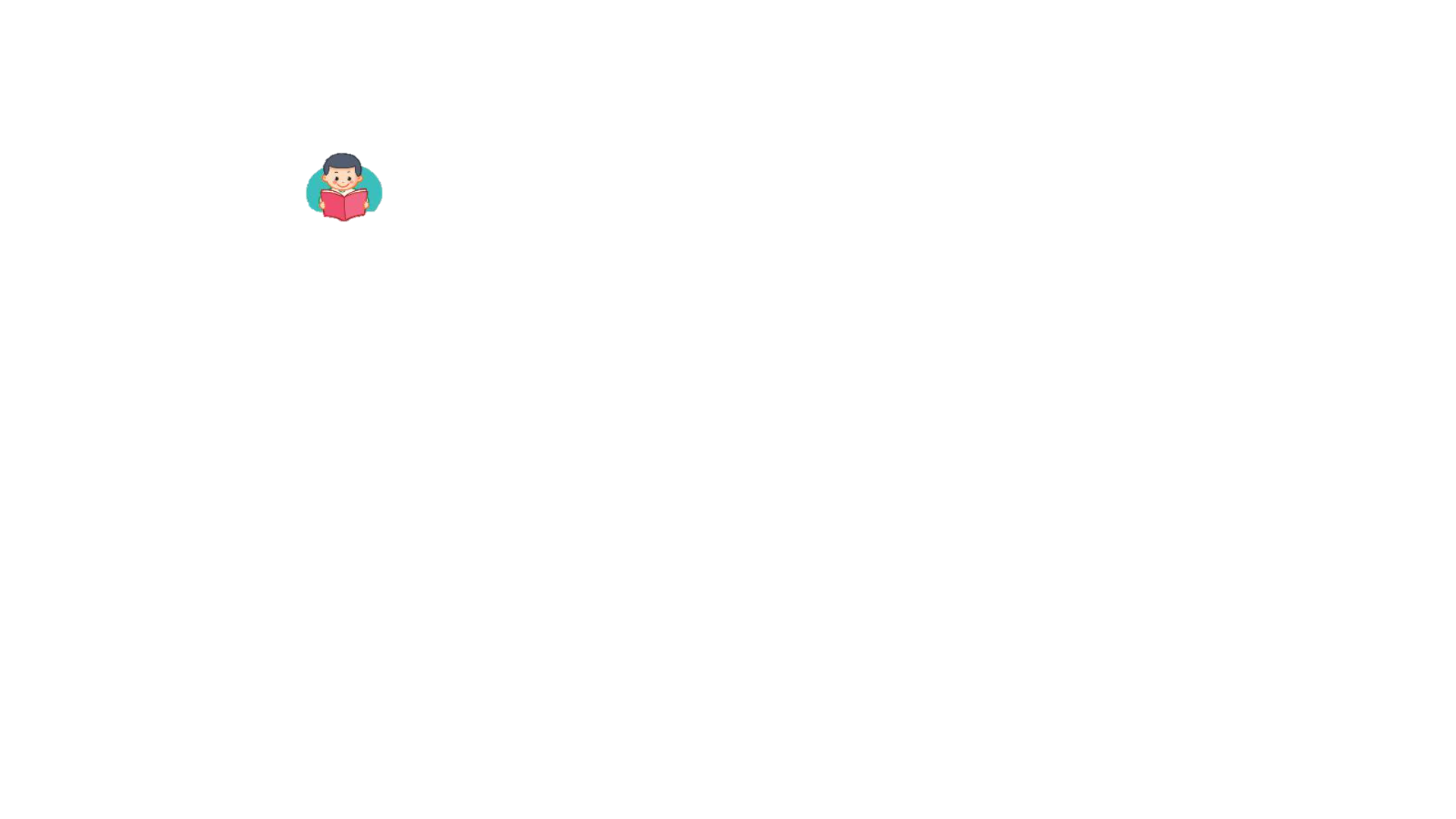 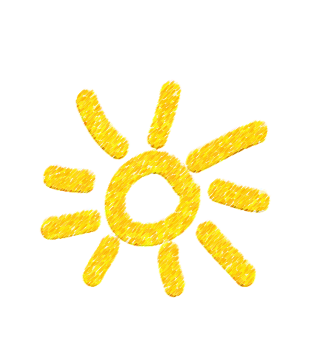 Các bạn nhỏ đang chơi trò chơi gì?
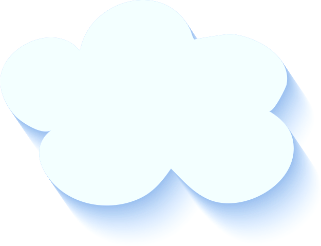 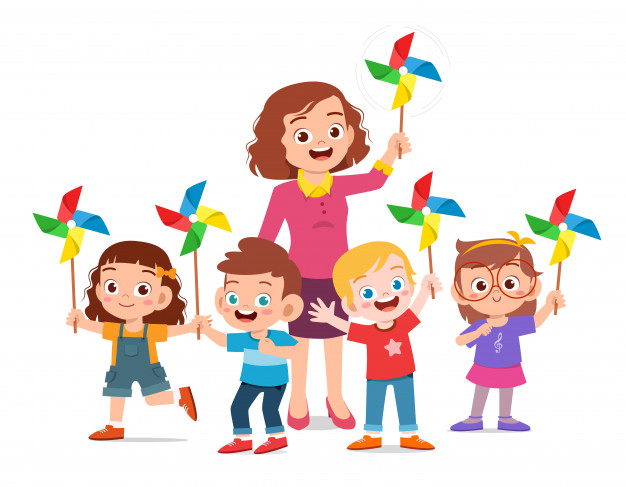 Các bạn nhỏ đang chơi trò chơi chong chóng.
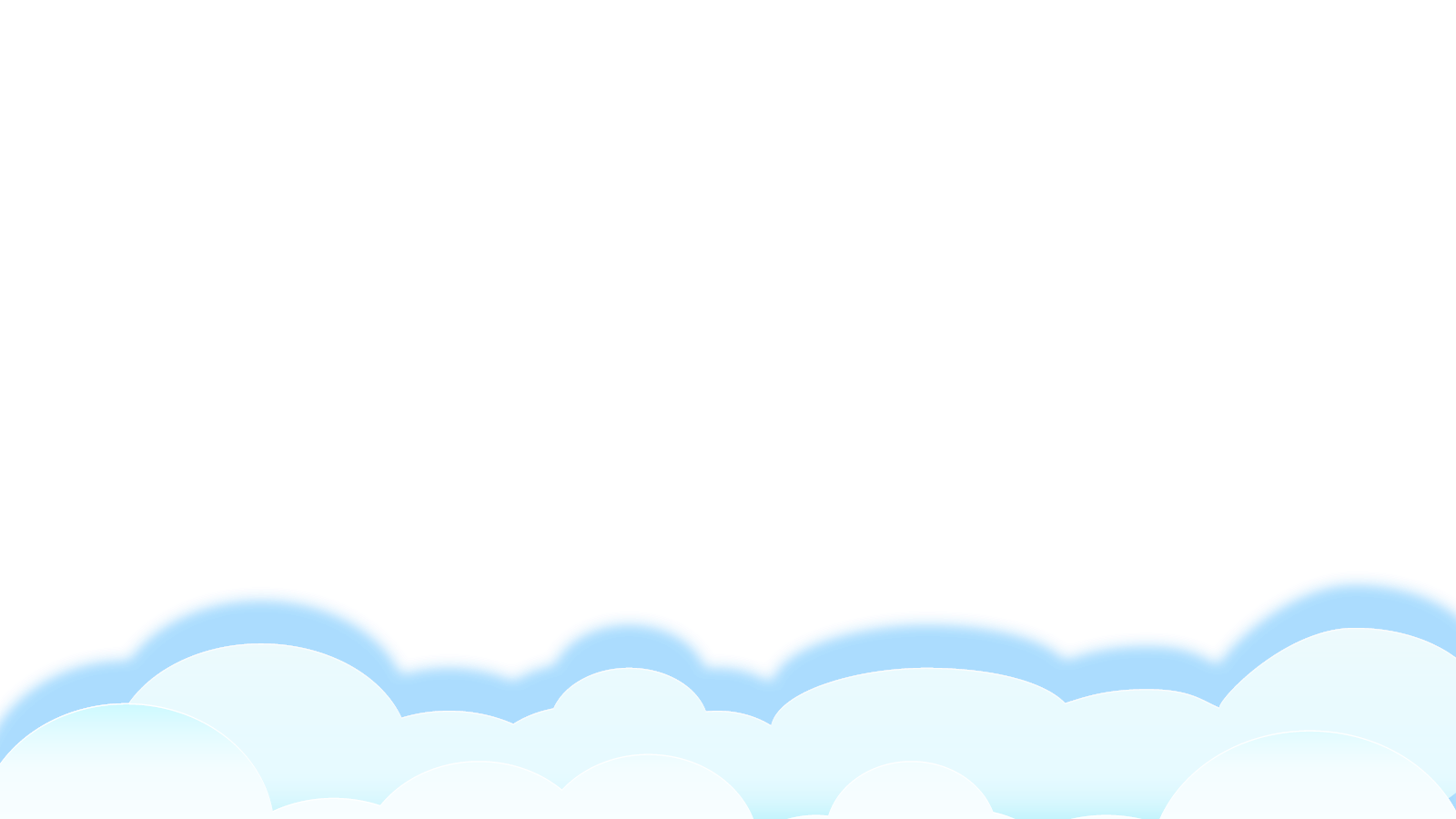 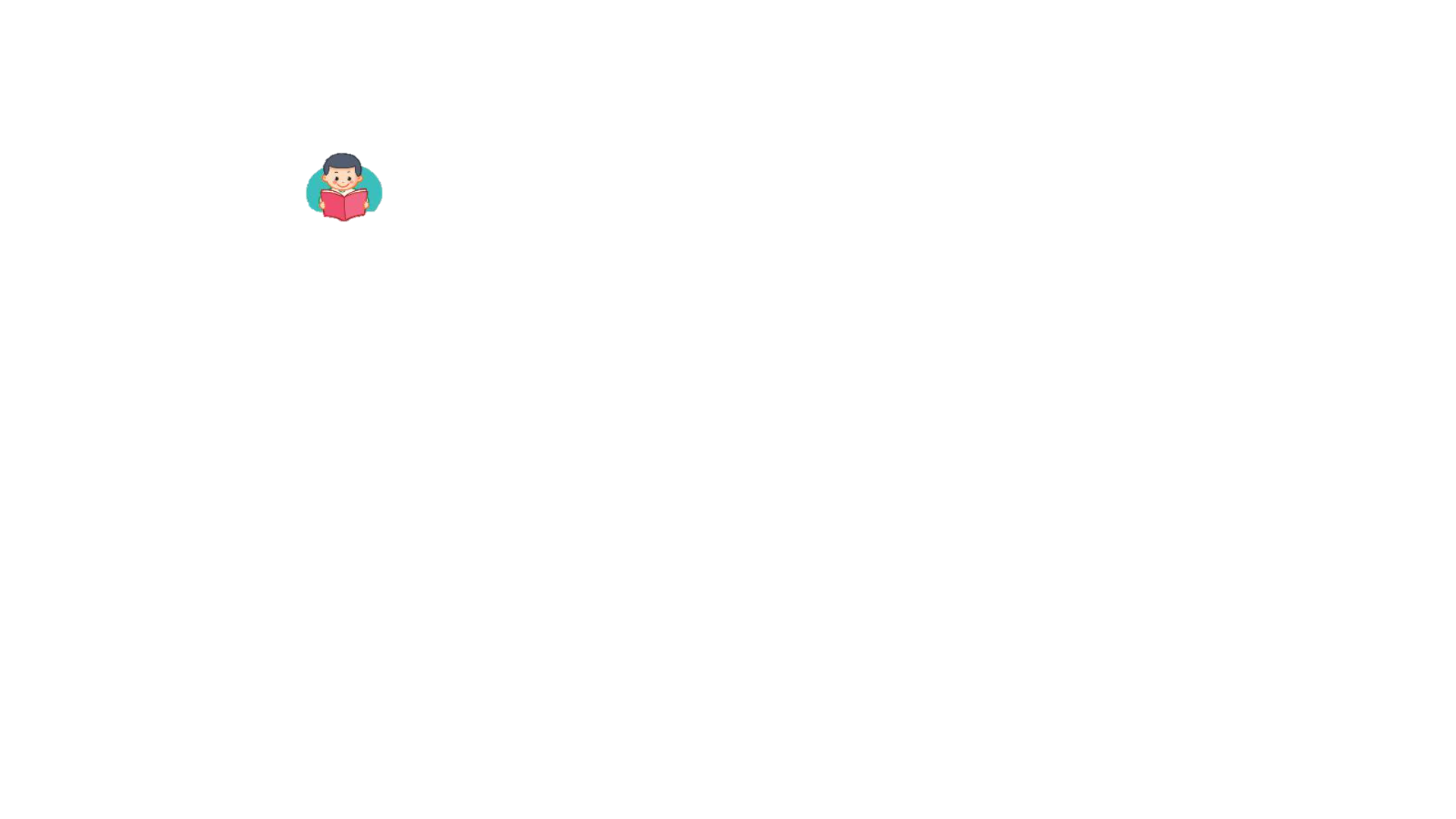 BÀI 32: CHƠI CHONG CHÓNG
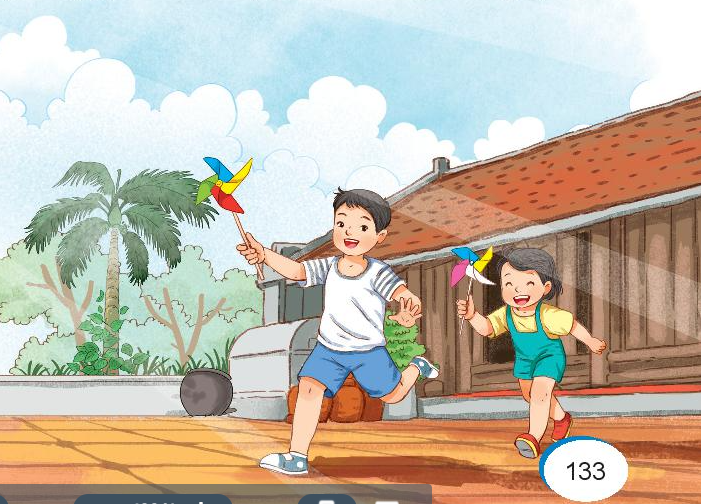 An yêu thích những chiếc chong chóng giấy. Mỗi chiếc chong chóng chỉ có một cái cán nhỏ và dài, một đầu gắn bốn cánh giấy mỏng, xinh như một bông hoa. Nhưng mỗi lần quay, nó mang lại bao nhiêu là tiếng cười và sự háo hức. An thích chạy thật nhanh để những cánh giấy không ngừng quay trong gió. Gió lướt qua cánh chong chóng tạo ra tiếng u u rất lạ.
An thường rủ bé Mai chơi chong chóng và thi xem ai thắng. Hai anh em chạy quanh sân cho chong chóng quay, rồi đột ngột dừng lại. Chong chóng của ai dừng quay trước thì người đó thua. An chạy nhanh hơn nên chong chóng quay lâu hơn. Thua mãi, Mai buồn thiu. An liền cho em giơ chong chóng ra trước quạt máy, còn mình thì phùng má thổi phù phù cho chong chóng quay. Mai cười toe vì thắng. Bây giờ, cũng giống như anh, Mai cũng rất mê những chiếc chong chóng.
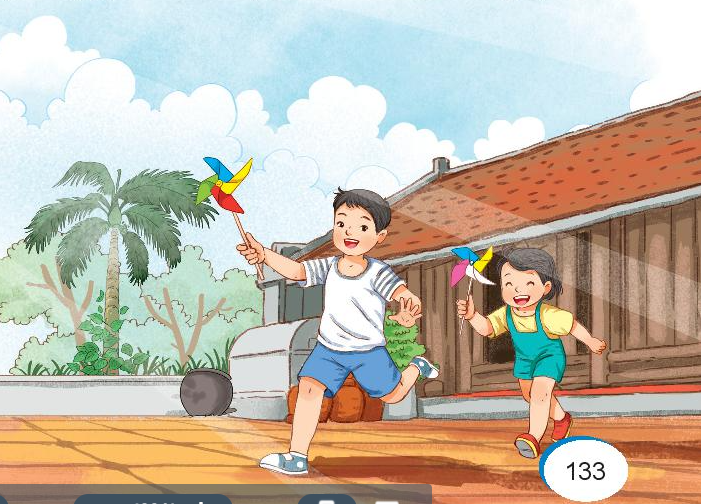 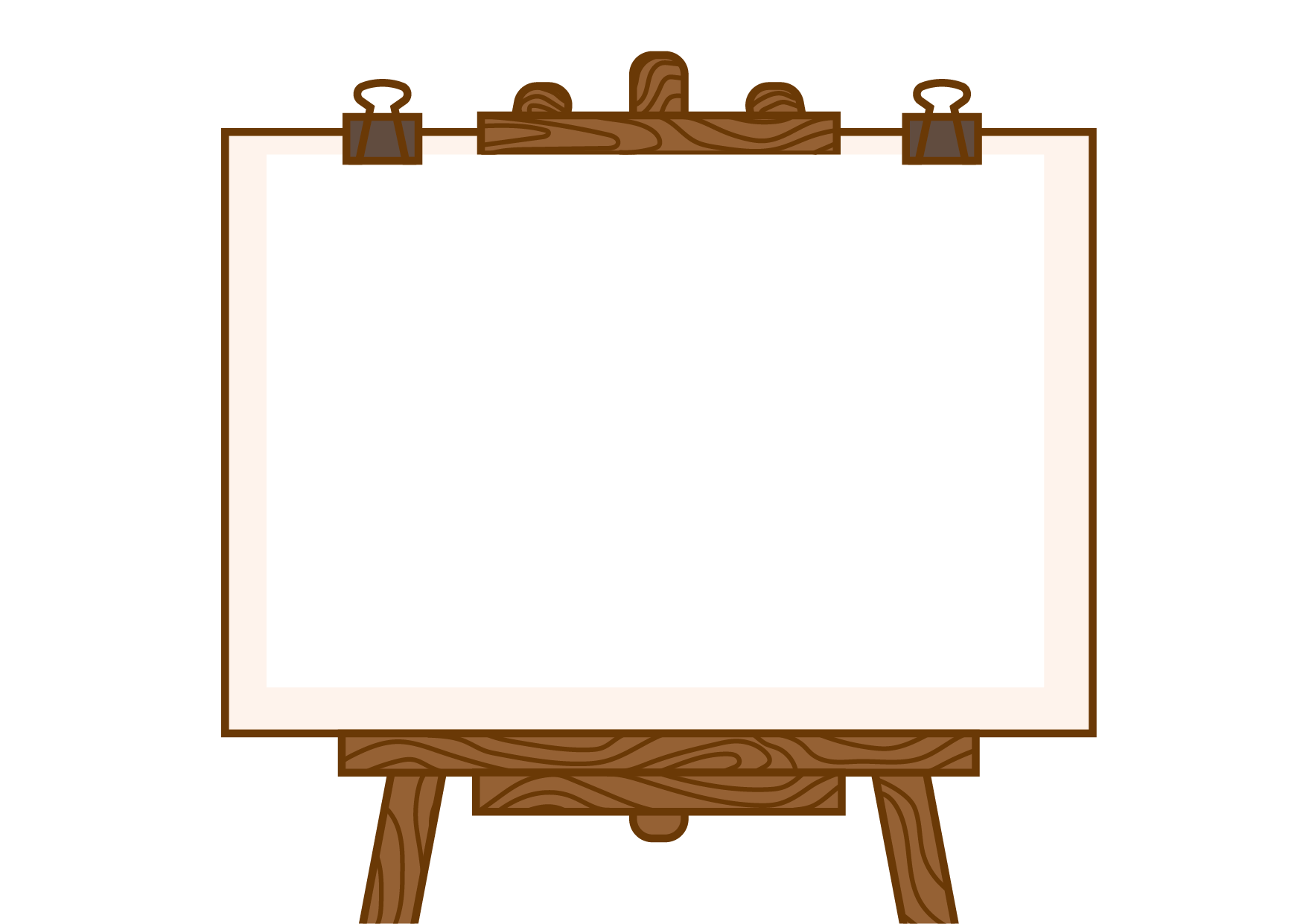 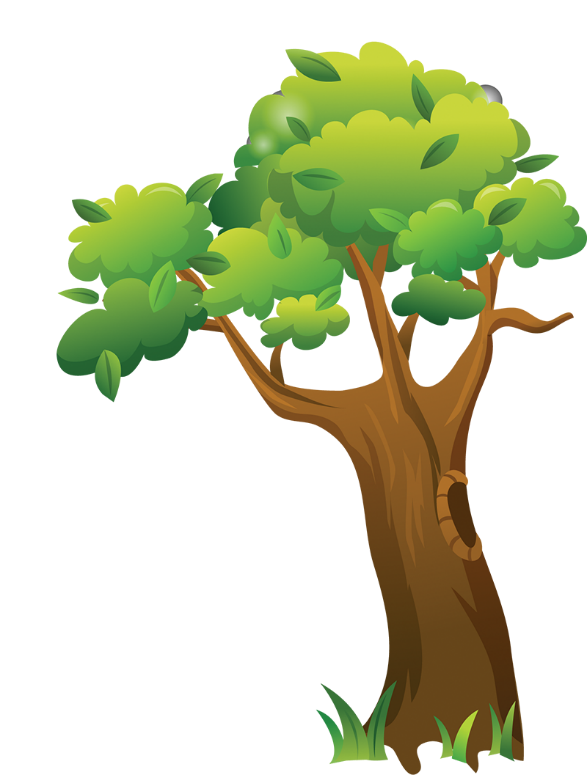 Luyện đọc từ khó
lại
buồn thiu
lướt
phùng má
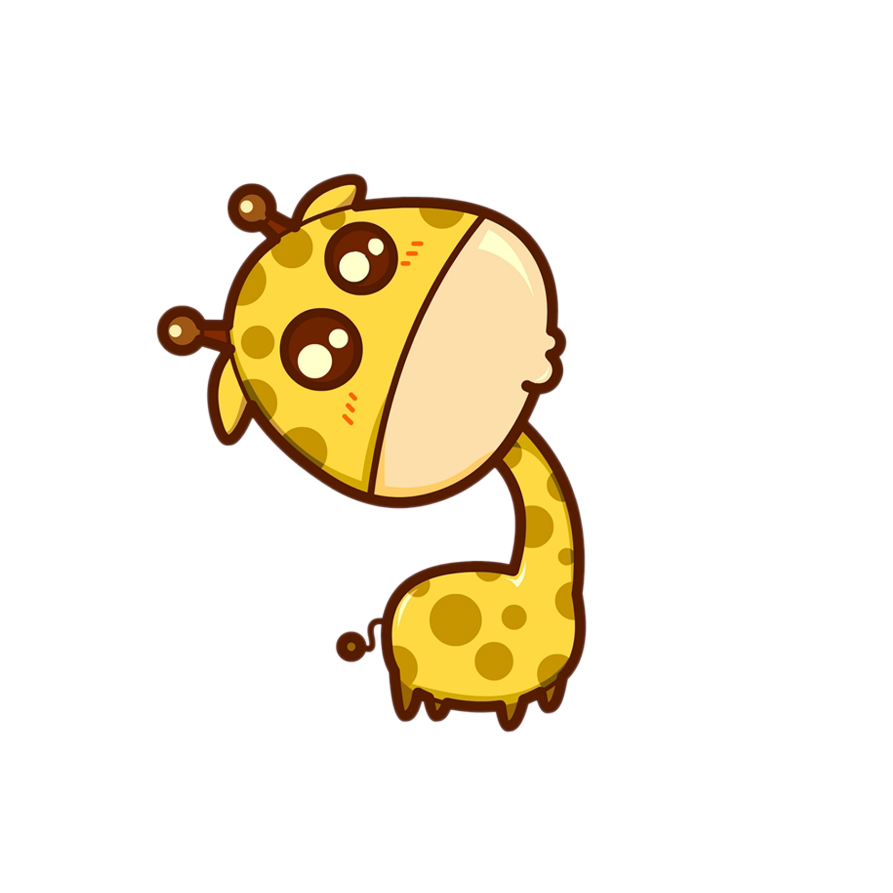 lạ
cười toe
quanh
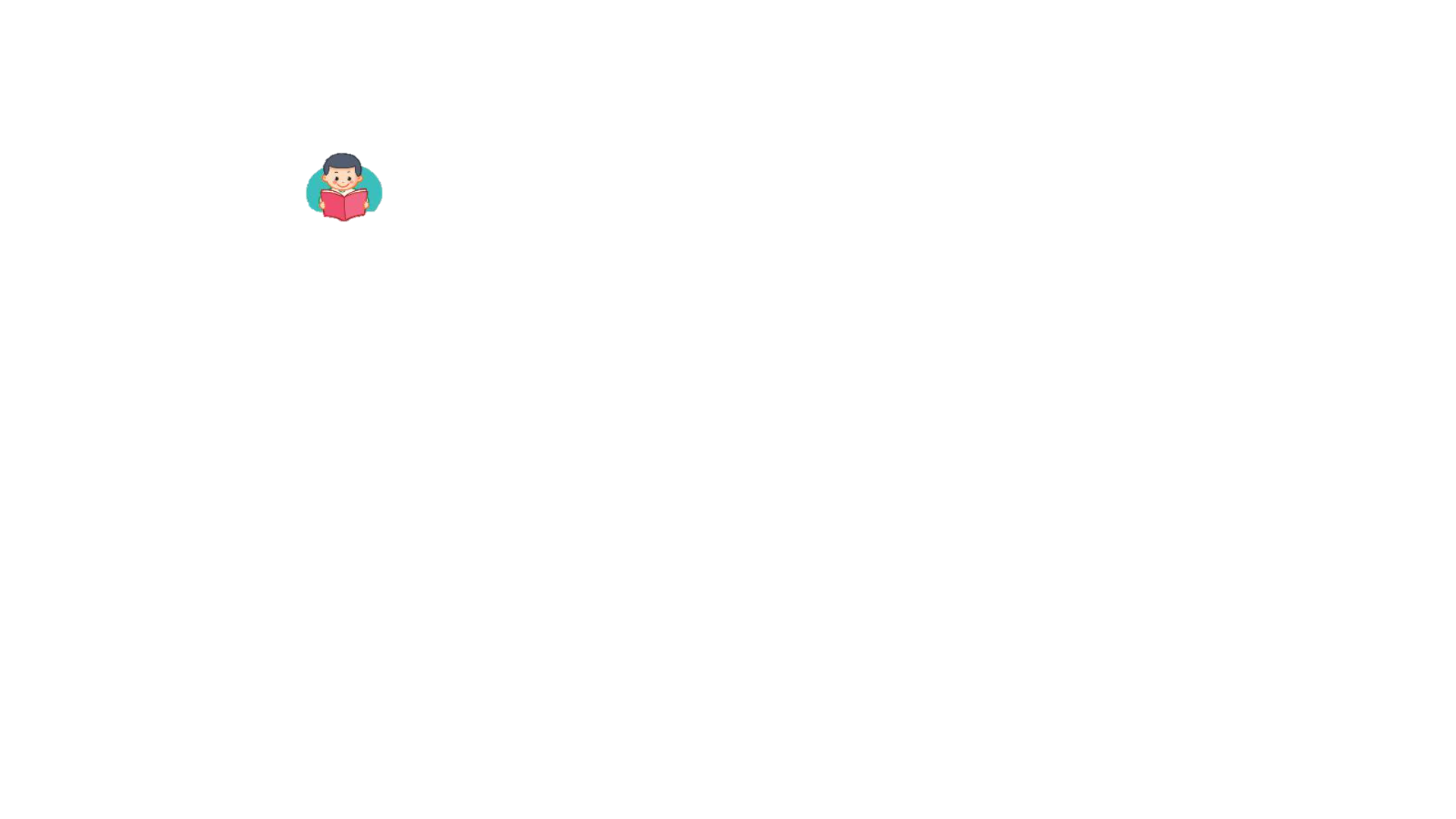 BÀI 32: CHƠI CHONG CHÓNG
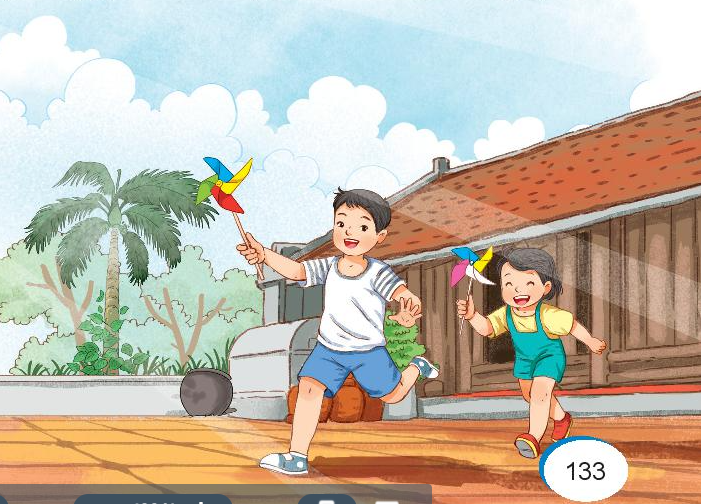 1
An yêu thích những chiếc chong chóng giấy. Mỗi chiếc chong chóng chỉ có một cái cán nhỏ và dài, một đầu gắn bốn cánh giấy mỏng, xinh như một bông hoa. Nhưng mỗi lần quay, nó mang lại bao nhiêu là tiếng cười và sự háo hức. An thích chạy thật nhanh để những cánh giấy không ngừng quay trong gió. Gió lướt qua cánh chong chóng tạo ra tiếng u u rất lạ.
2
An thường rủ bé Mai chơi chong chóng và thi xem ai thắng. Hai anh em chạy quanh sân cho chong chóng quay, rồi đột ngột dừng lại. Chong chóng của ai dừng quay trước thì người đó thua. An chạy nhanh hơn nên chong chóng quay lâu hơn. Thua mãi, Mai buồn thiu. An liền cho em giơ chong chóng ra trước quạt máy, còn mình thì phùng má thổi phù phù cho chong chóng quay. Mai cười toe vì thắng. Bây giờ, cũng giống như anh, Mai cũng rất mê những chiếc chong chóng.
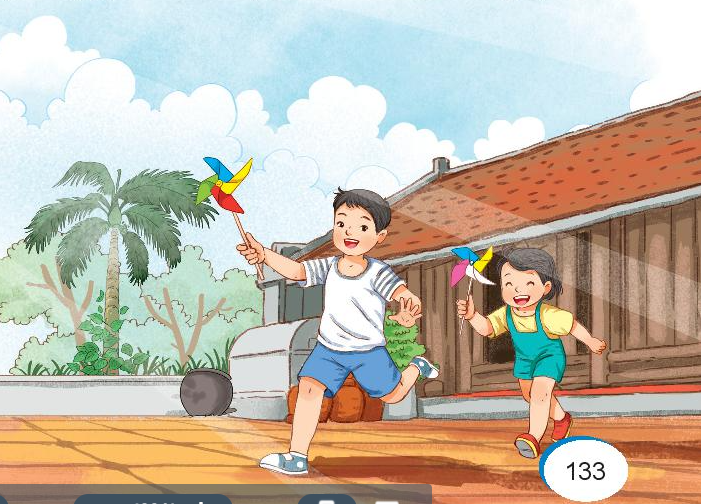 CHIA ĐOẠN
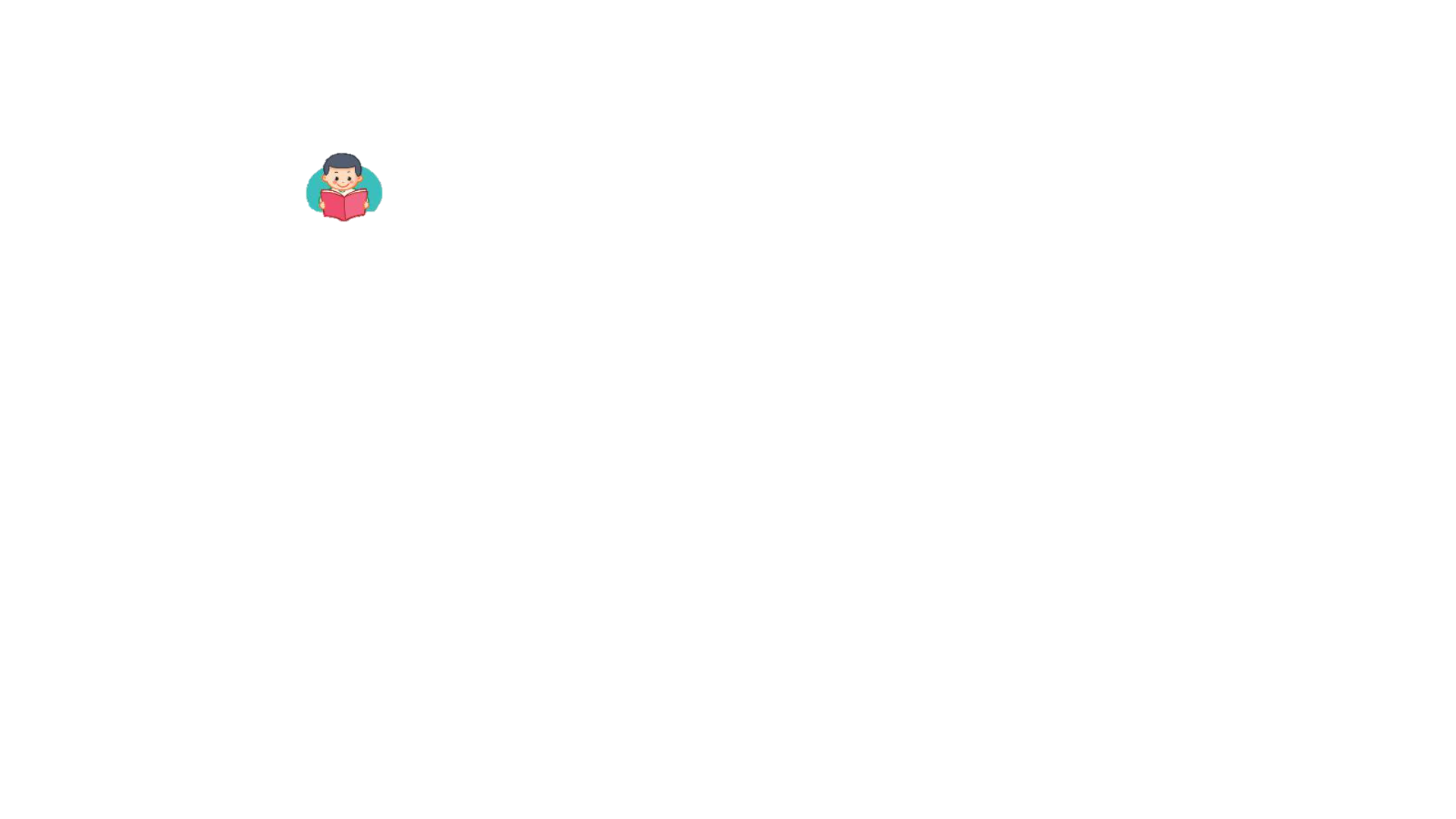 BÀI 32: CHƠI CHONG CHÓNG
An yêu thích những chiếc chong chóng giấy. Mỗi chiếc chong chóng chỉ có một cái cán nhỏ và dài, một đầu gắn bốn cánh giấy mỏng, xinh như một bông hoa. Nhưng mỗi lần quay, nó mang lại bao nhiêu là tiếng cười và sự háo hức. An thích chạy thật nhanh để những cánh giấy không ngừng quay trong gió. Gió lướt qua cánh chong chóng tạo ra tiếng u u rất lạ.
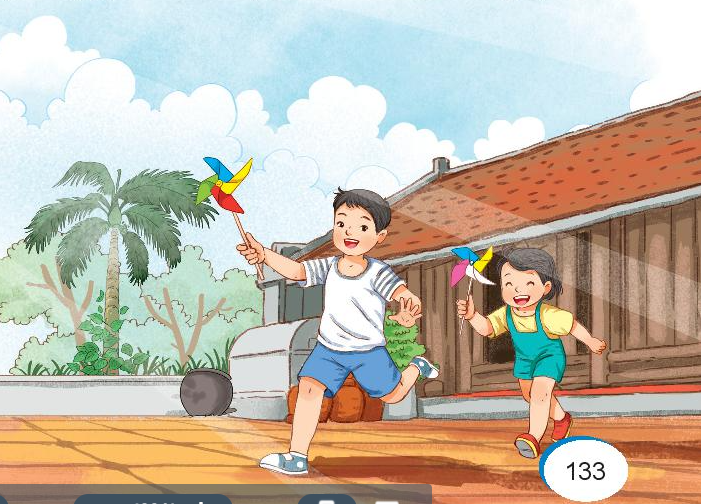 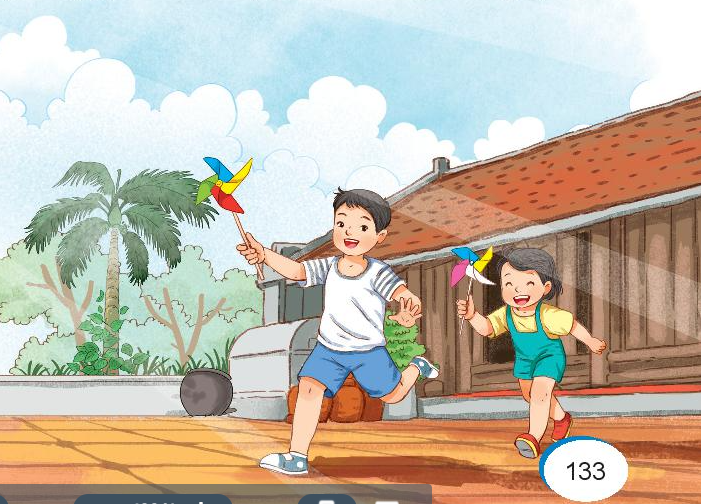 Đọc đoạn
Luyện đọc câu
Mỗi chiếc chong chóng chỉ có một cái cán nhỏ và dài, một đầu gắn bốn cánh giấy mỏng, xinh như một bông hoa. Nhưng mỗi lần quay, nó mang lại bao nhiêu là tiếng cười và sự háo hức.
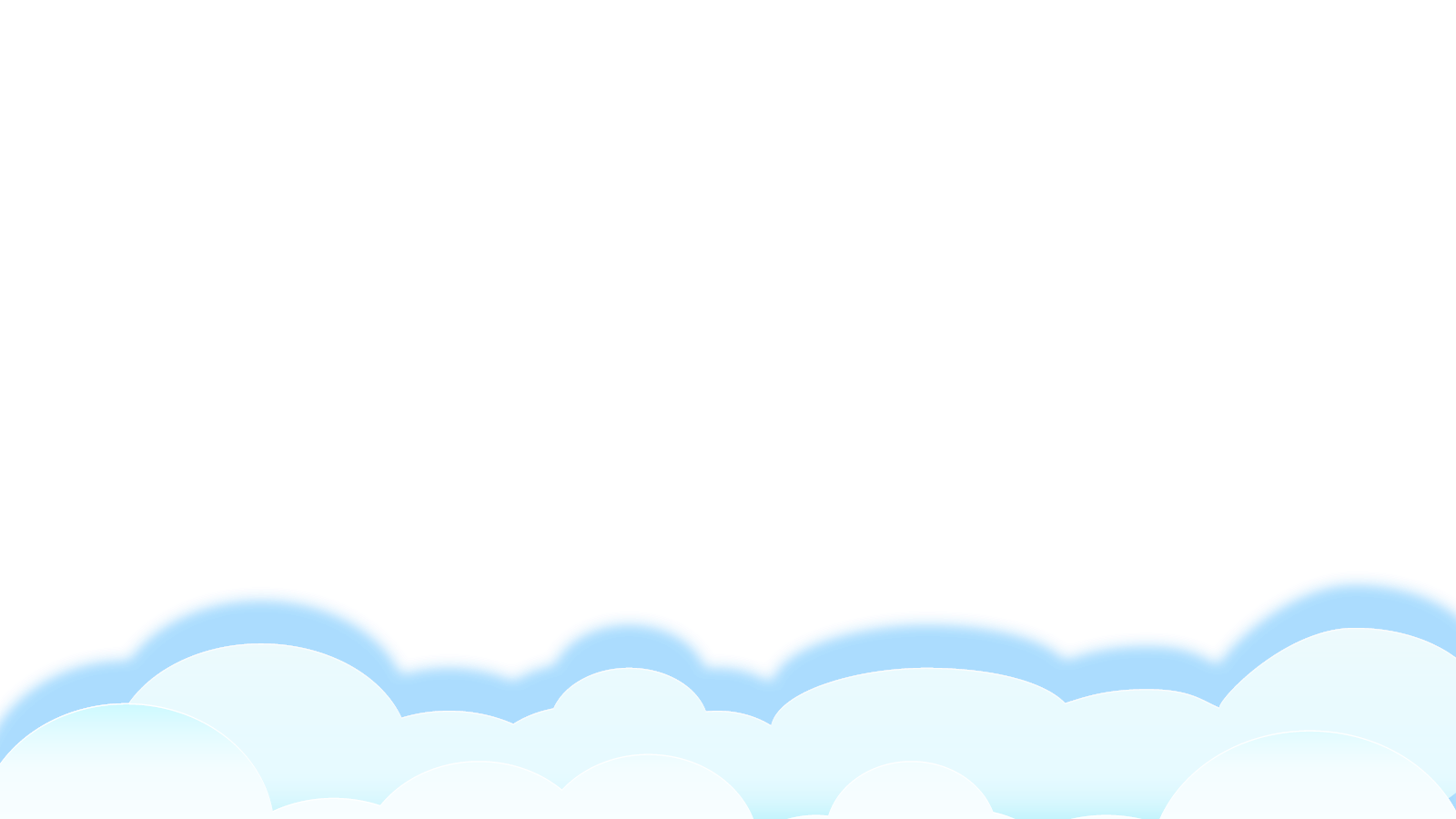 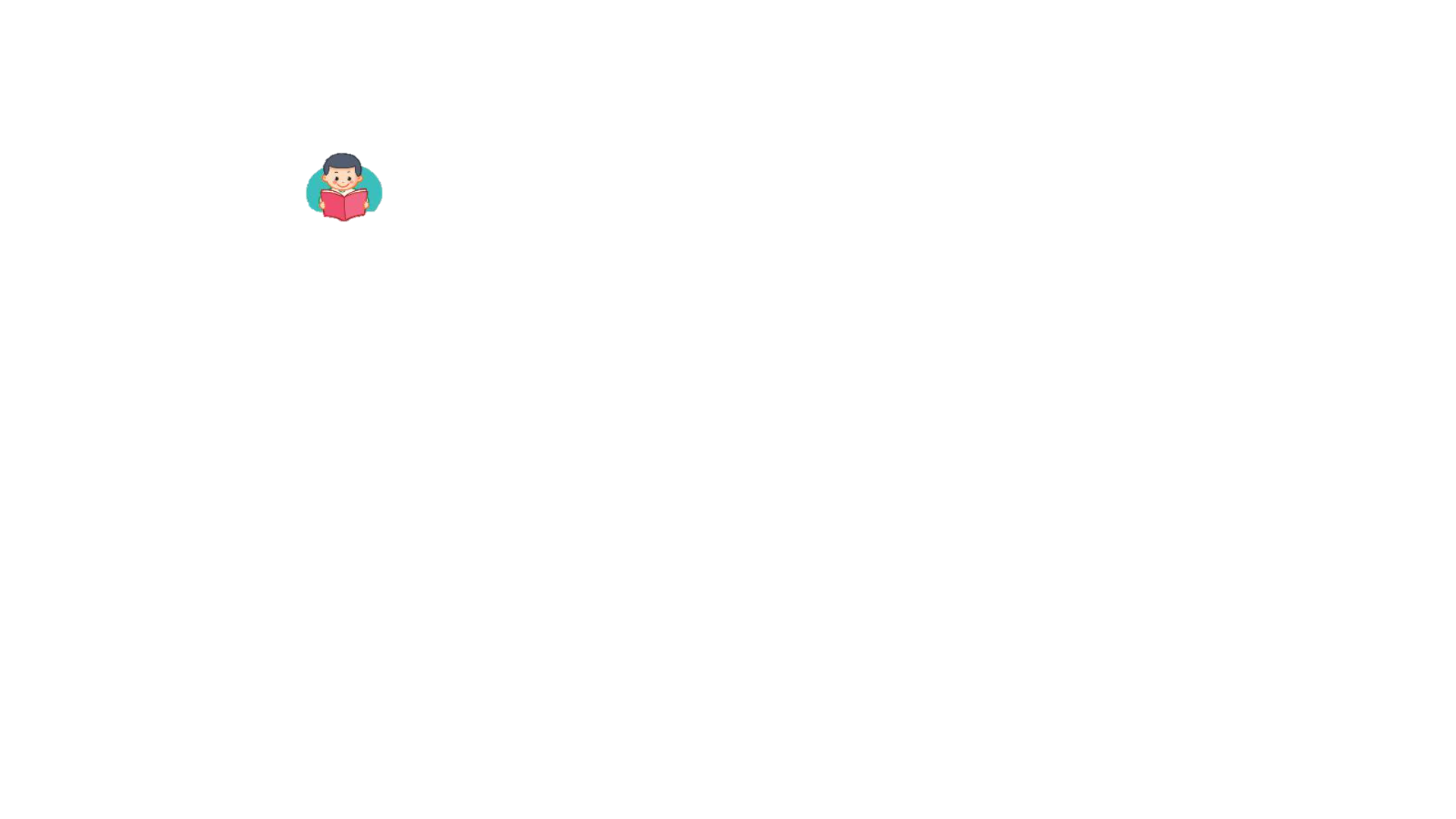 BÀI 32: CHƠI CHONG CHÓNG
An yêu thích những chiếc chong chóng giấy. Mỗi chiếc chong chóng chỉ có một cái cán nhỏ và dài, một đầu gắn bốn cánh giấy mỏng, xinh như một bông hoa. Nhưng mỗi lần quay, nó mang lại bao nhiêu là tiếng cười và sự háo hức. An thích chạy thật nhanh để những cánh giấy không ngừng quay trong gió. Gió lướt qua cánh chong chóng tạo ra tiếng u u rất lạ.
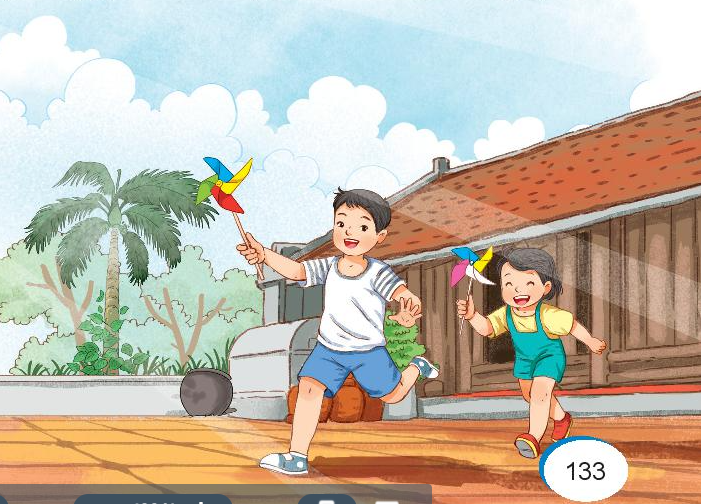 1
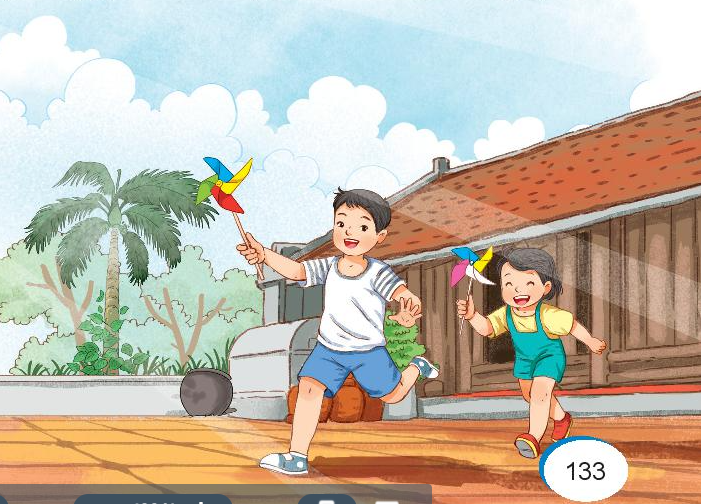 Đọc đoạn
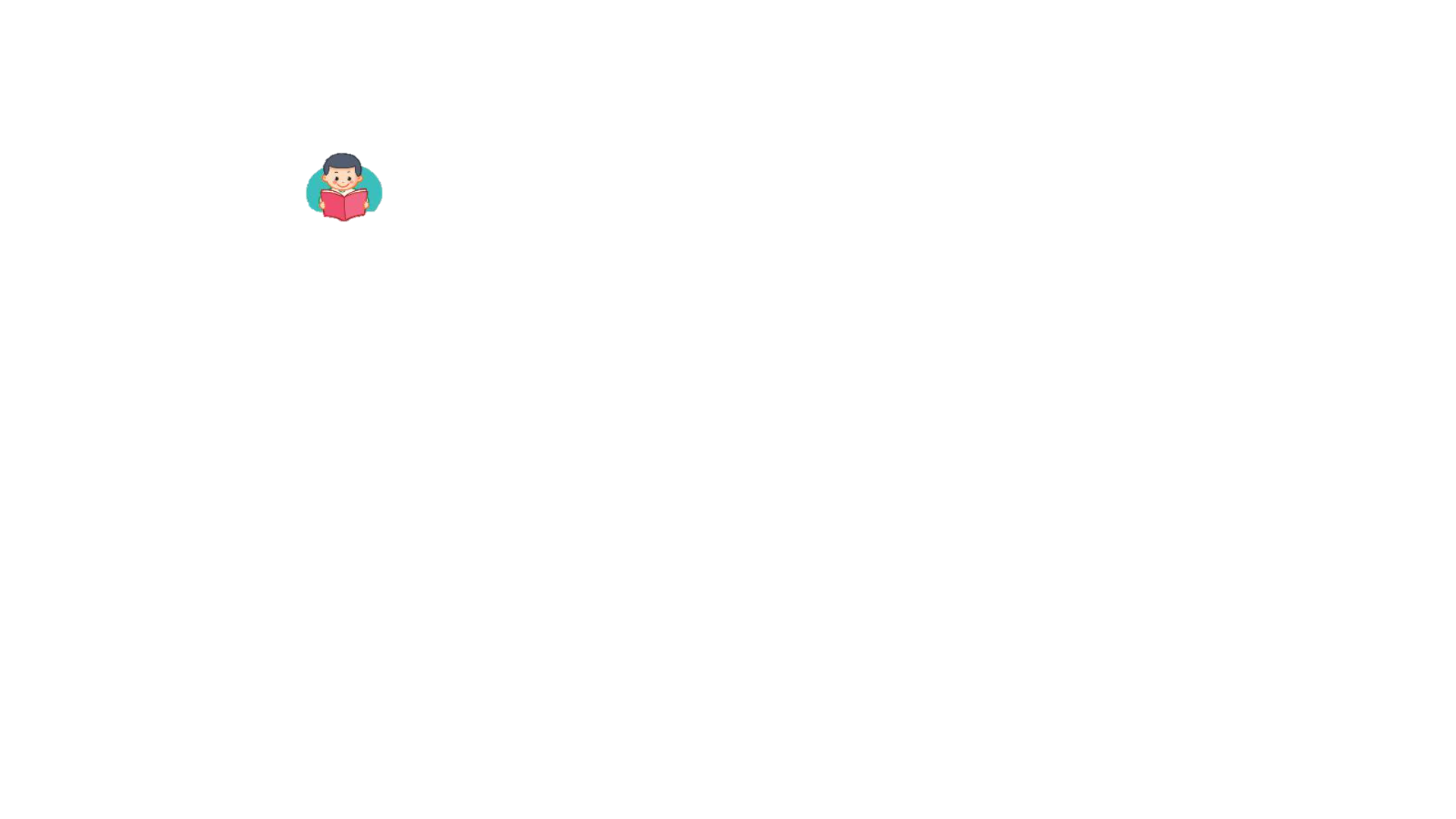 BÀI 32: CHƠI CHONG CHÓNG
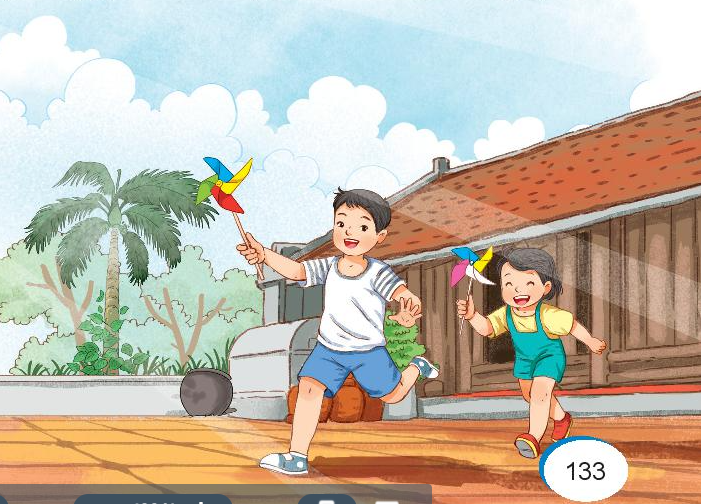 An thường rủ bé Mai chơi chong chóng và thi xem ai thắng. Hai anh em chạy quanh sân cho chong chóng quay, rồi đột ngột dừng lại. Chong chóng của ai dừng quay trước thì người đó thua. An chạy nhanh hơn nên chong chóng quay lâu hơn. Thua mãi, Mai buồn thiu. An liền cho em giơ chong chóng ra trước quạt máy, còn mình thì phùng má thổi phù phù cho chong chóng quay. Mai cười toe vì thắng. Bây giờ, cũng giống như anh, Mai cũng rất mê những chiếc chong chóng.
2
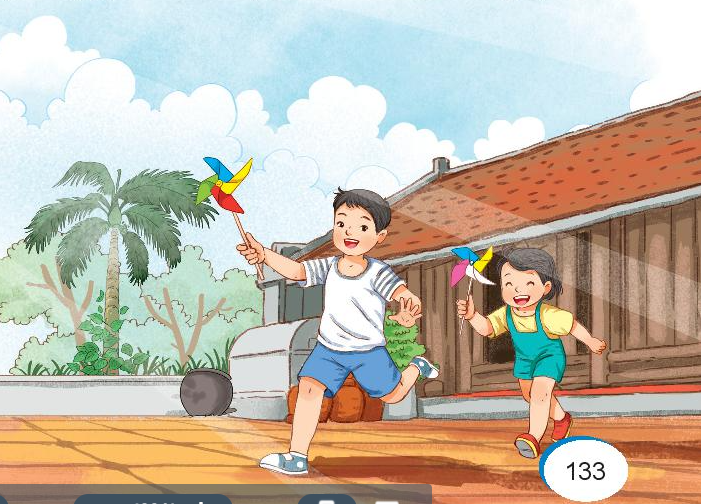 Đọc đoạn
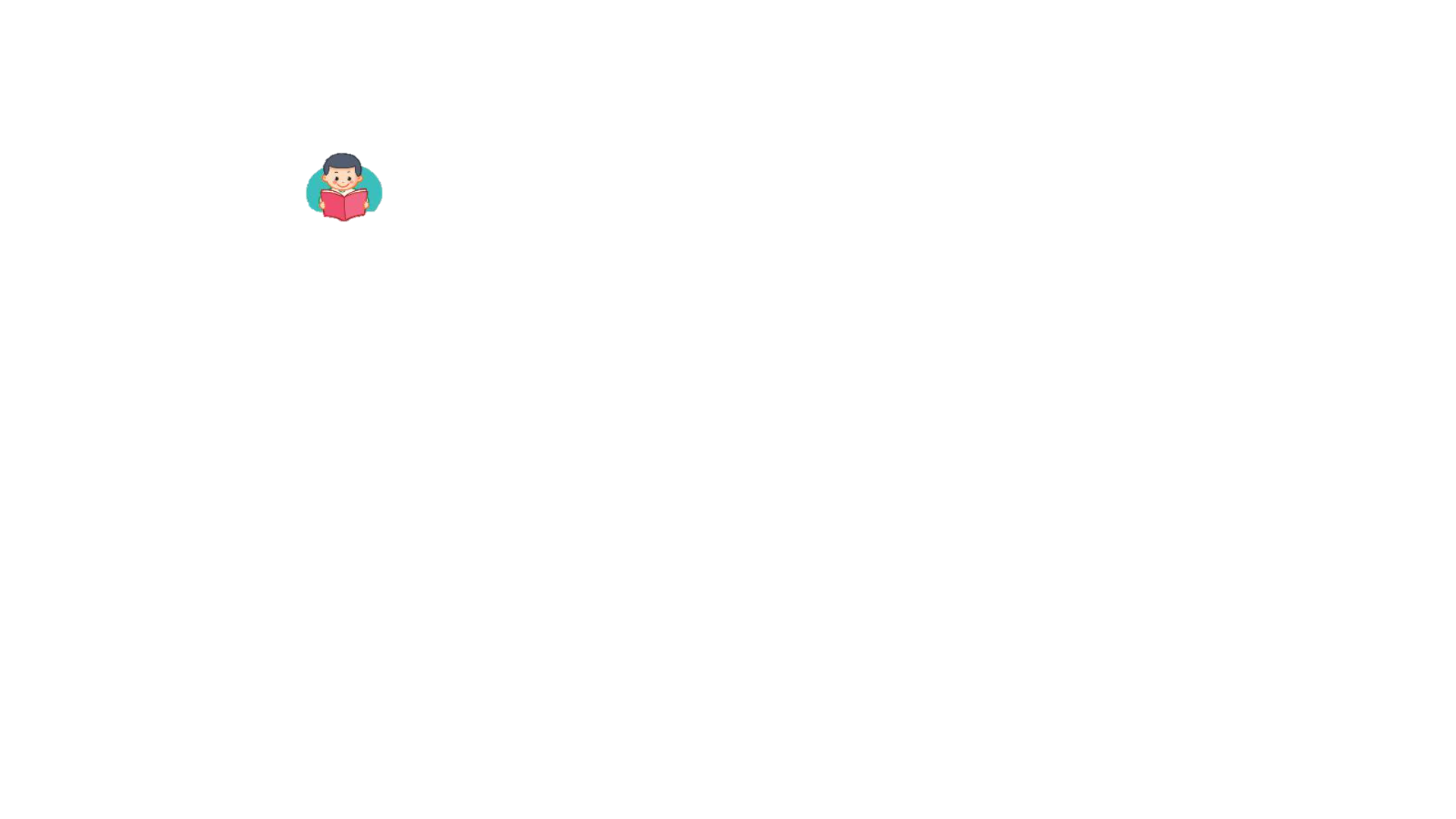 BÀI 32: CHƠI CHONG CHÓNG
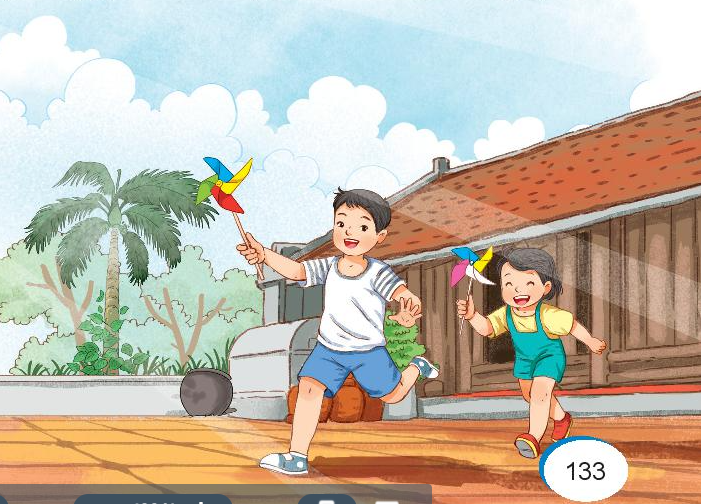 1
An yêu thích những chiếc chong chóng giấy. Mỗi chiếc chong chóng chỉ có một cái cán nhỏ và dài, một đầu gắn bốn cánh giấy mỏng, xinh như một bông hoa. Nhưng mỗi lần quay, nó mang lại bao nhiêu là tiếng cười và sự háo hức. An thích chạy thật nhanh để những cánh giấy không ngừng quay trong gió. Gió lướt qua cánh chong chóng tạo ra tiếng u u rất lạ.
2
An thường rủ bé Mai chơi chong chóng và thi xem ai thắng. Hai anh em chạy quanh sân cho chong chóng quay, rồi đột ngột dừng lại. Chong chóng của ai dừng quay trước thì người đó thua. An chạy nhanh hơn nên chong chóng quay lâu hơn. Thua mãi, Mai buồn thiu. An liền cho em giơ chong chóng ra trước quạt máy, còn mình thì phùng má thổi phù phù cho chong chóng quay. Mai cười toe vì thắng. Bây giờ, cũng giống như anh, Mai cũng rất mê những chiếc chong chóng.
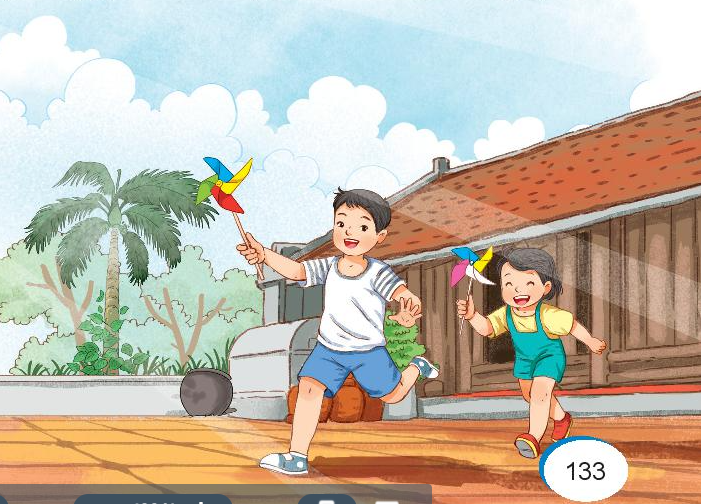 ĐỌC TOÀN BÀI
Giải nghĩa từ
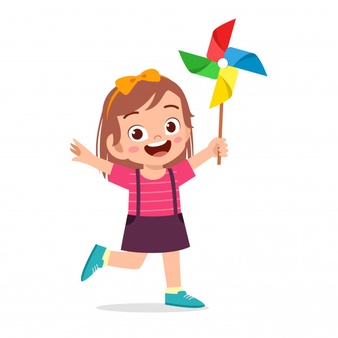 Cười toe: cười với khuôn miệng mở rộng hai bên, thể hiện sự vui sướng thích thú.
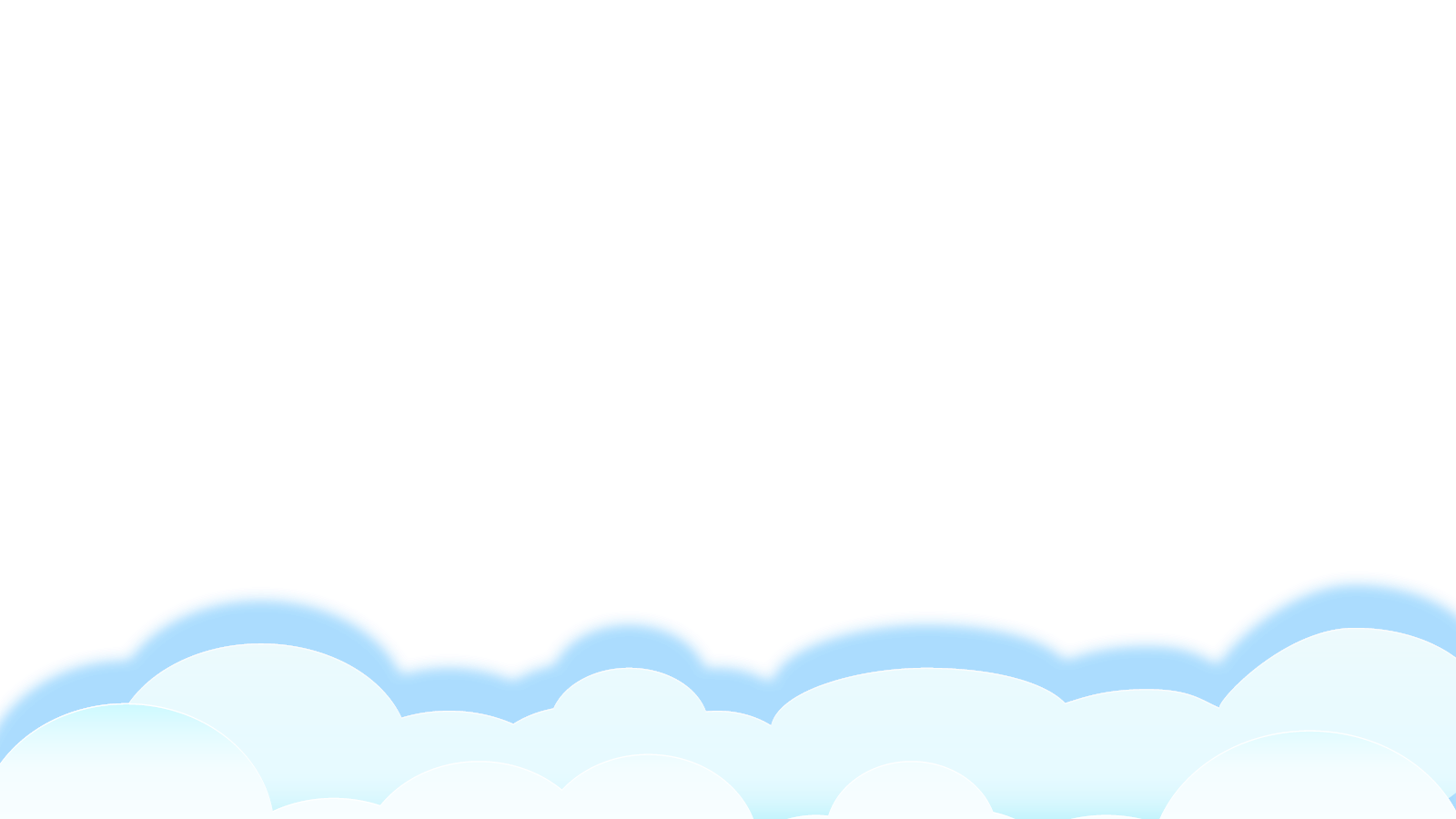 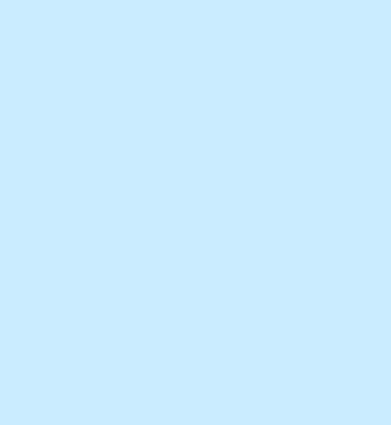 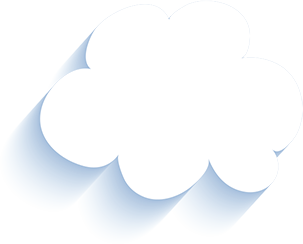 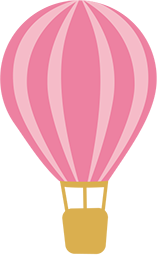 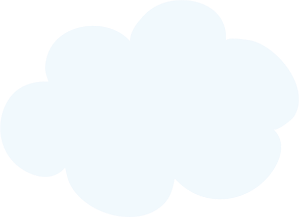 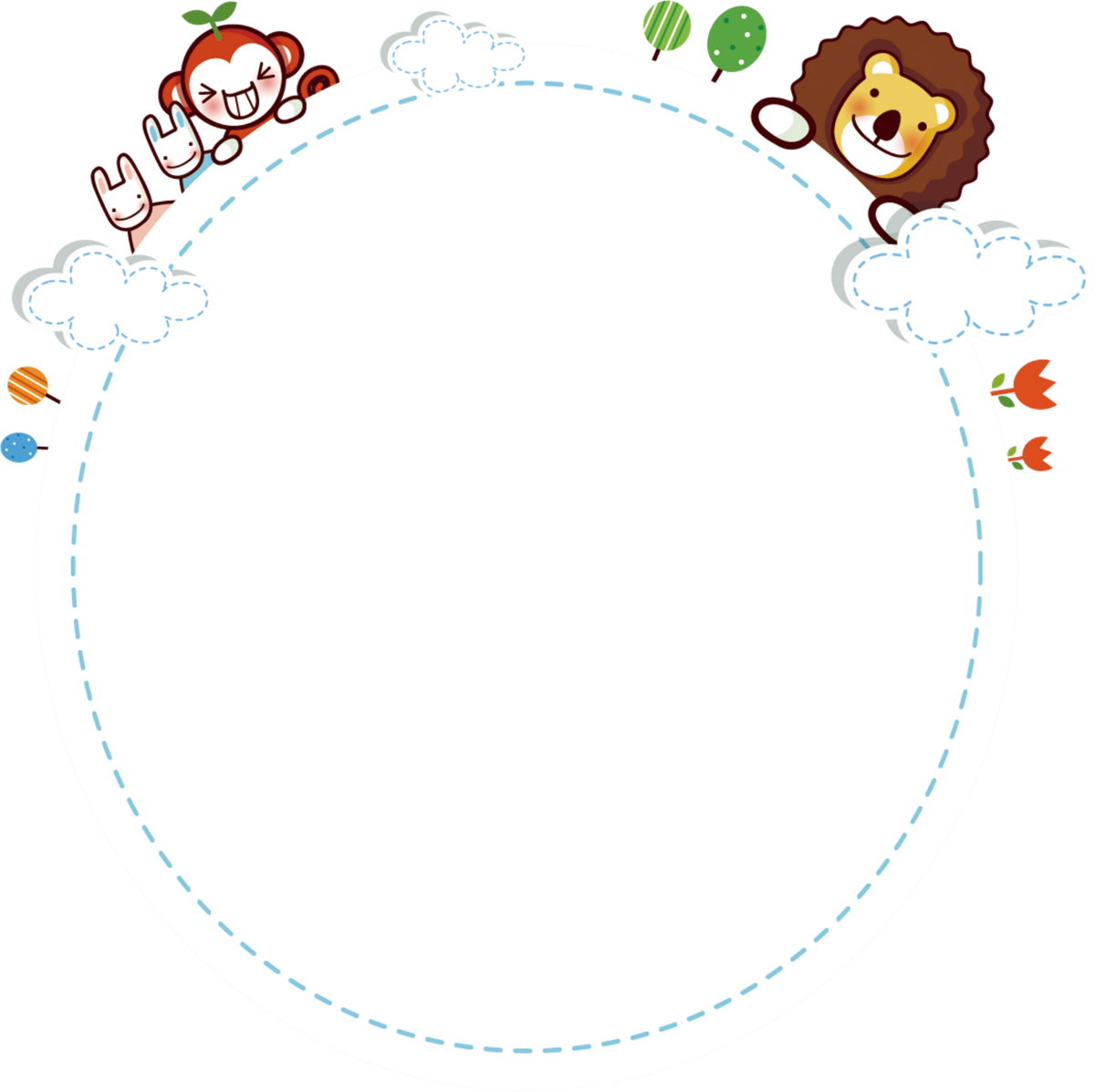 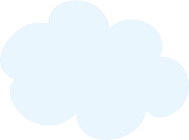 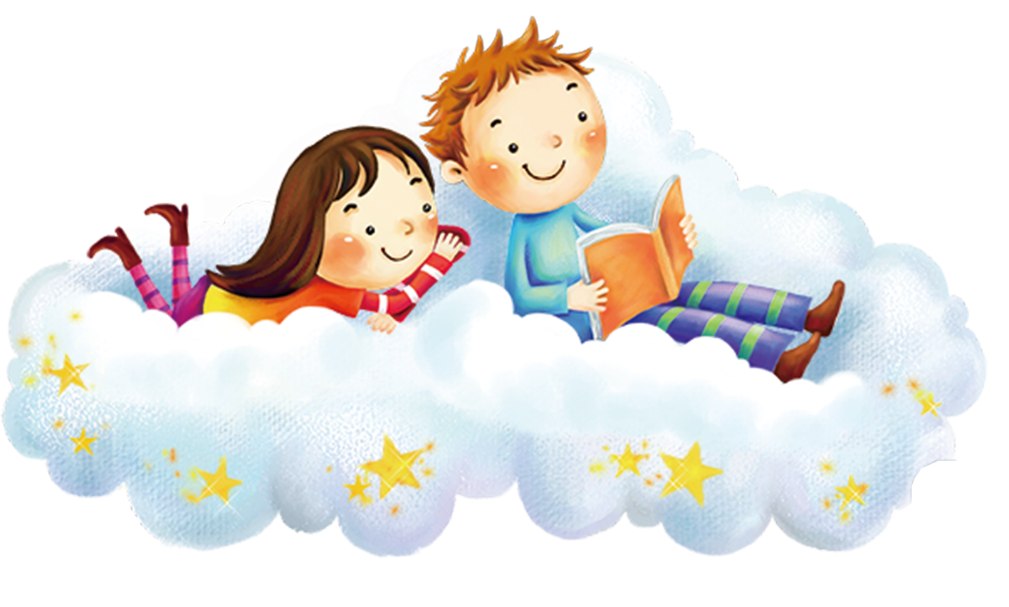 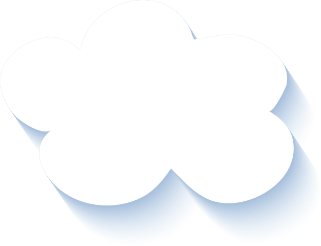 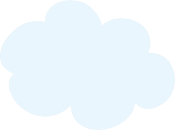 Luyện đọc nhóm
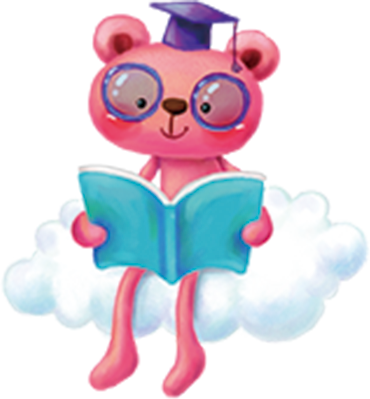 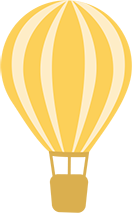 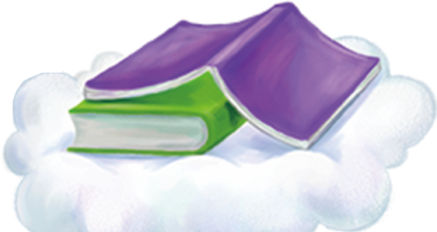 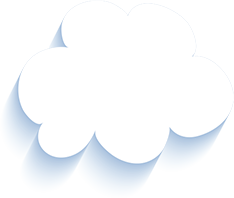 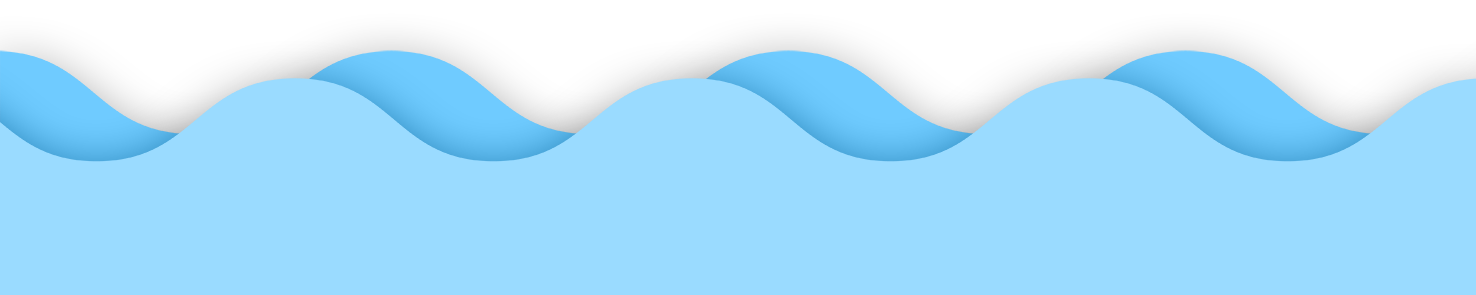 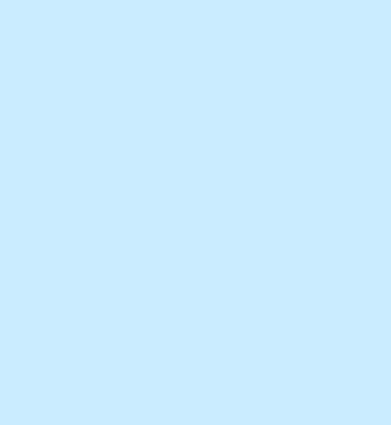 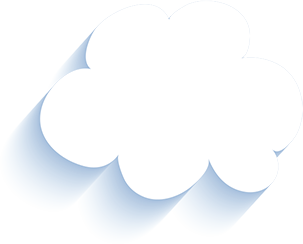 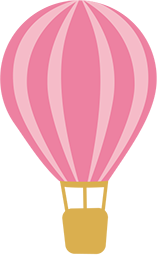 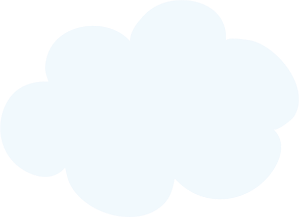 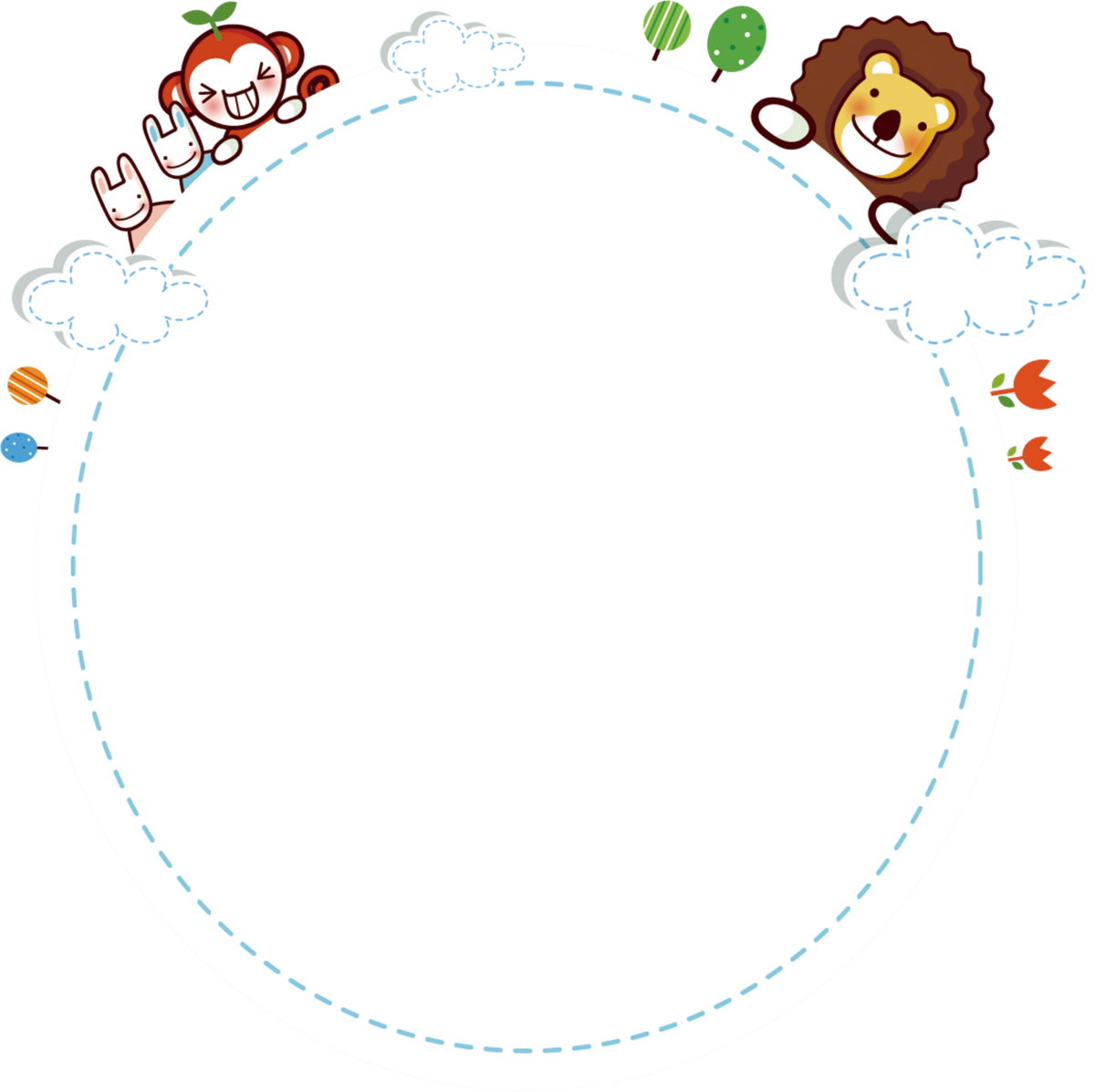 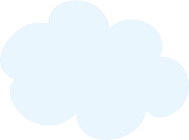 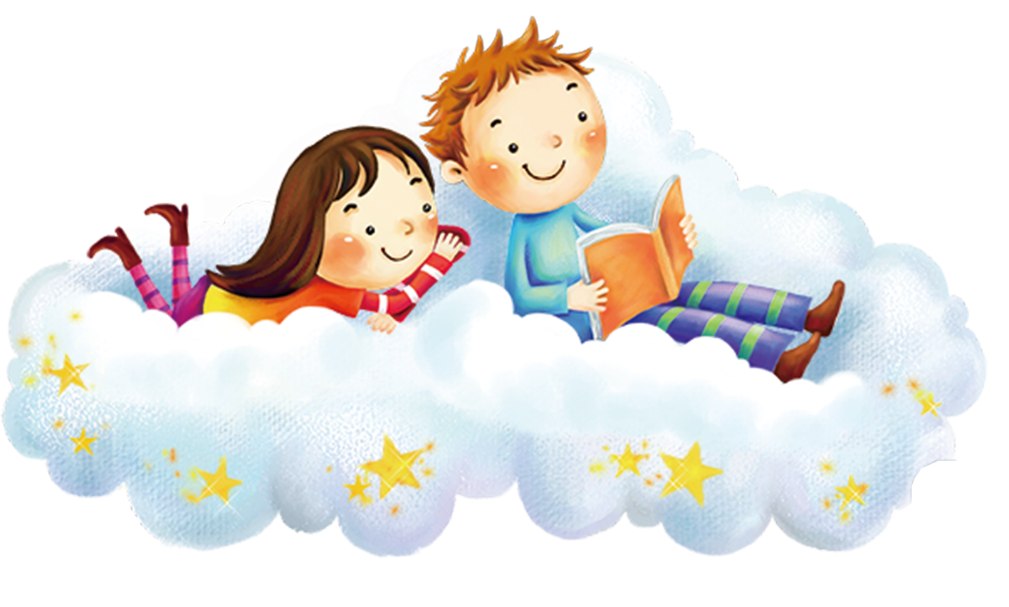 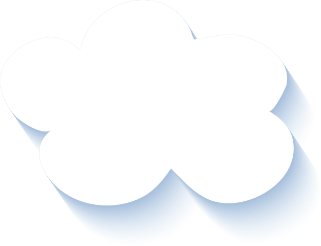 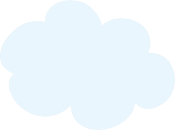 Tìm hiểu bài
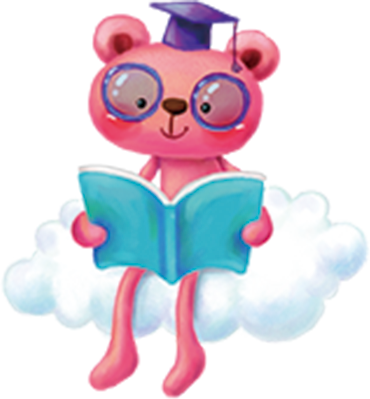 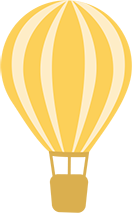 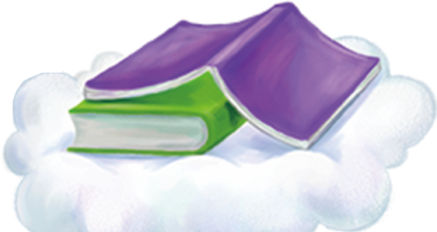 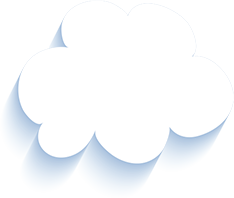 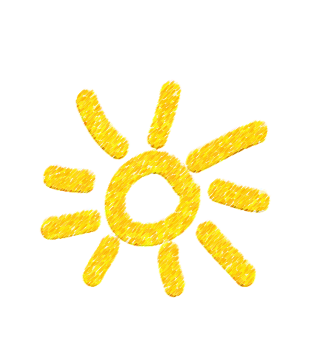 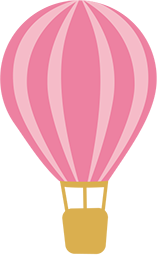 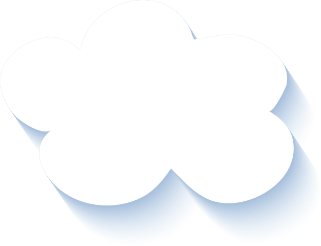 1. Tìm chi tiết cho thấy An rất thích chơi chong chóng.
- An thích chạy thật nhanh để những cánh giấy không ngừng quay trong gió.
- Hai anh em chạy quanh sân cho chong chóng quay.
- An chạy nhanh hơn nên chong chóng quay lâu hơn.
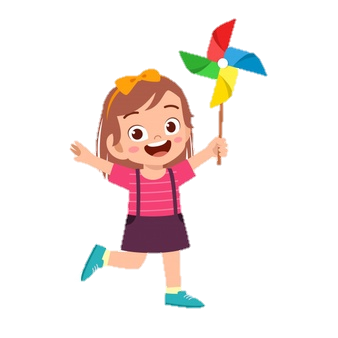 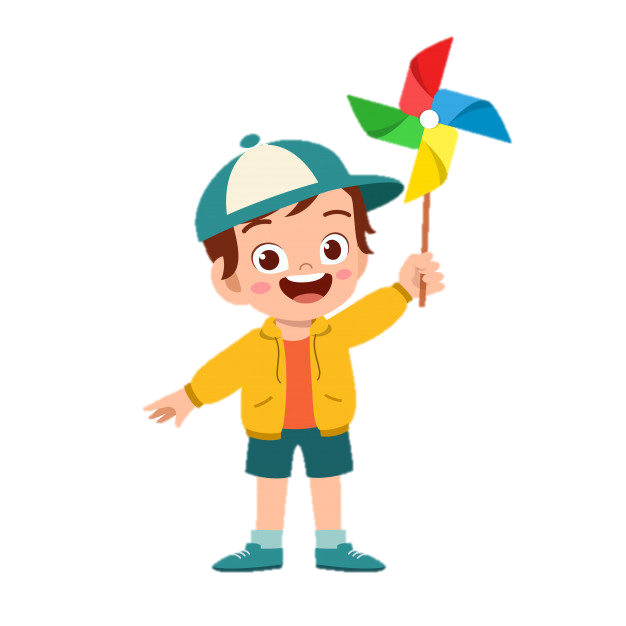 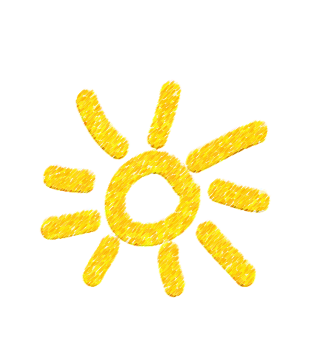 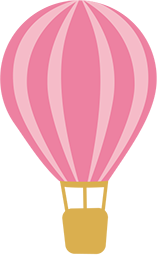 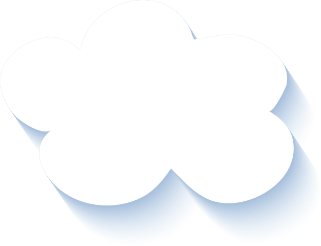 2. Vì sao An luôn thắng khi chơi chong chóng cùng bé Mai?
- Vì An chạy nhanh hơn nên chong chóng quay lâu hơn.
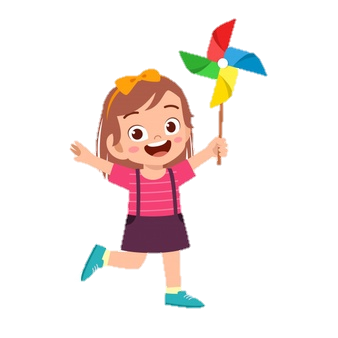 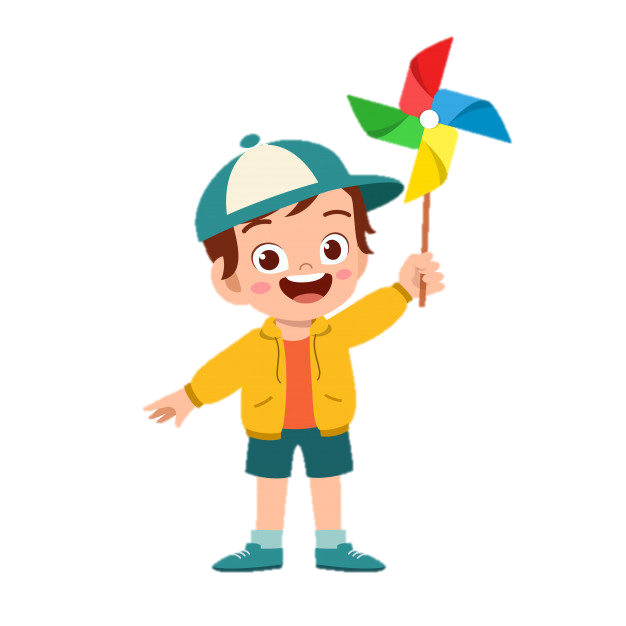 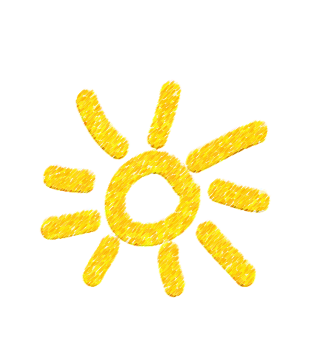 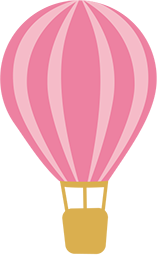 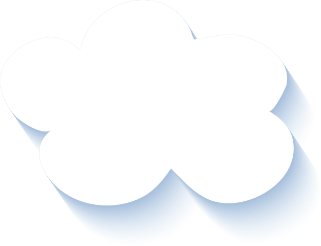 3. An nghĩ ra cách gì để Mai vui?
An nhường Mai thắng.
An để Mai để chong chóng ra trước quạt máy, còn mình tự thổi phù phù cho chong chóng quay.
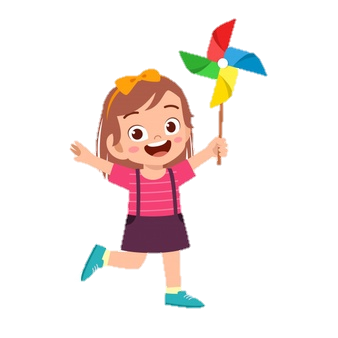 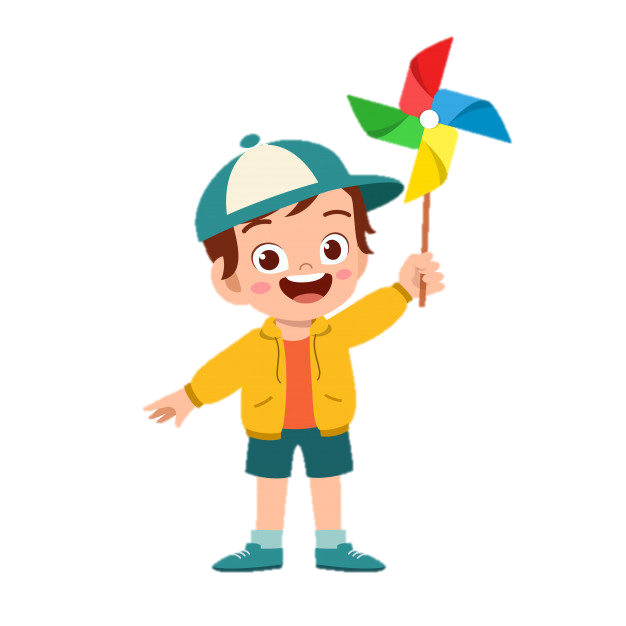 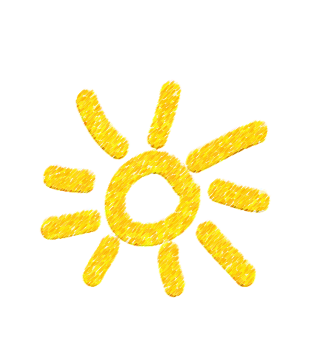 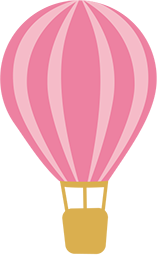 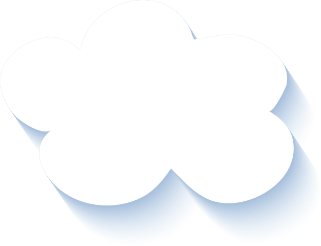 4. Qua câu chuyện, em thấy tình cảm của hai anh em An và Mai thế nào?
Hai anh em An, Mai rất đoàn kết, tình cảm và yêu thương nhau, nhường nhịn lẫn nhau.
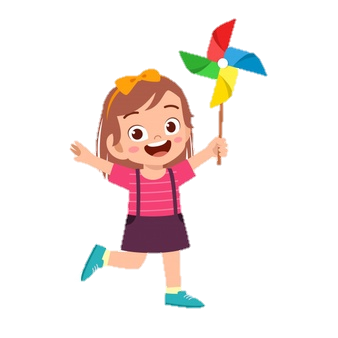 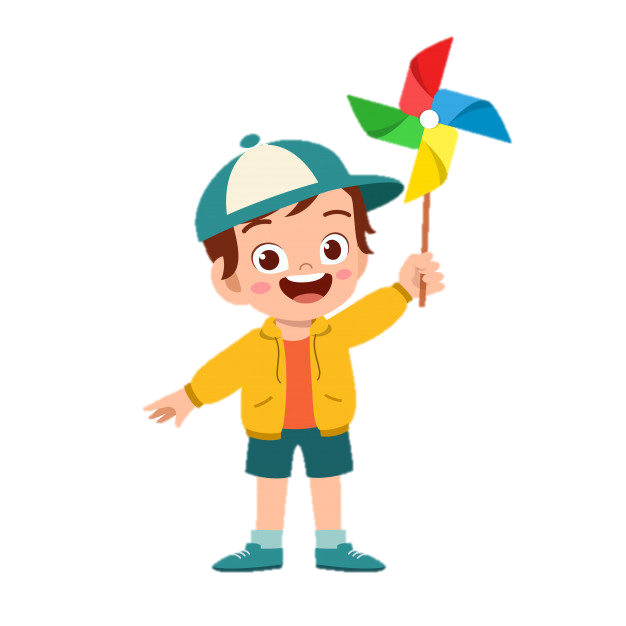 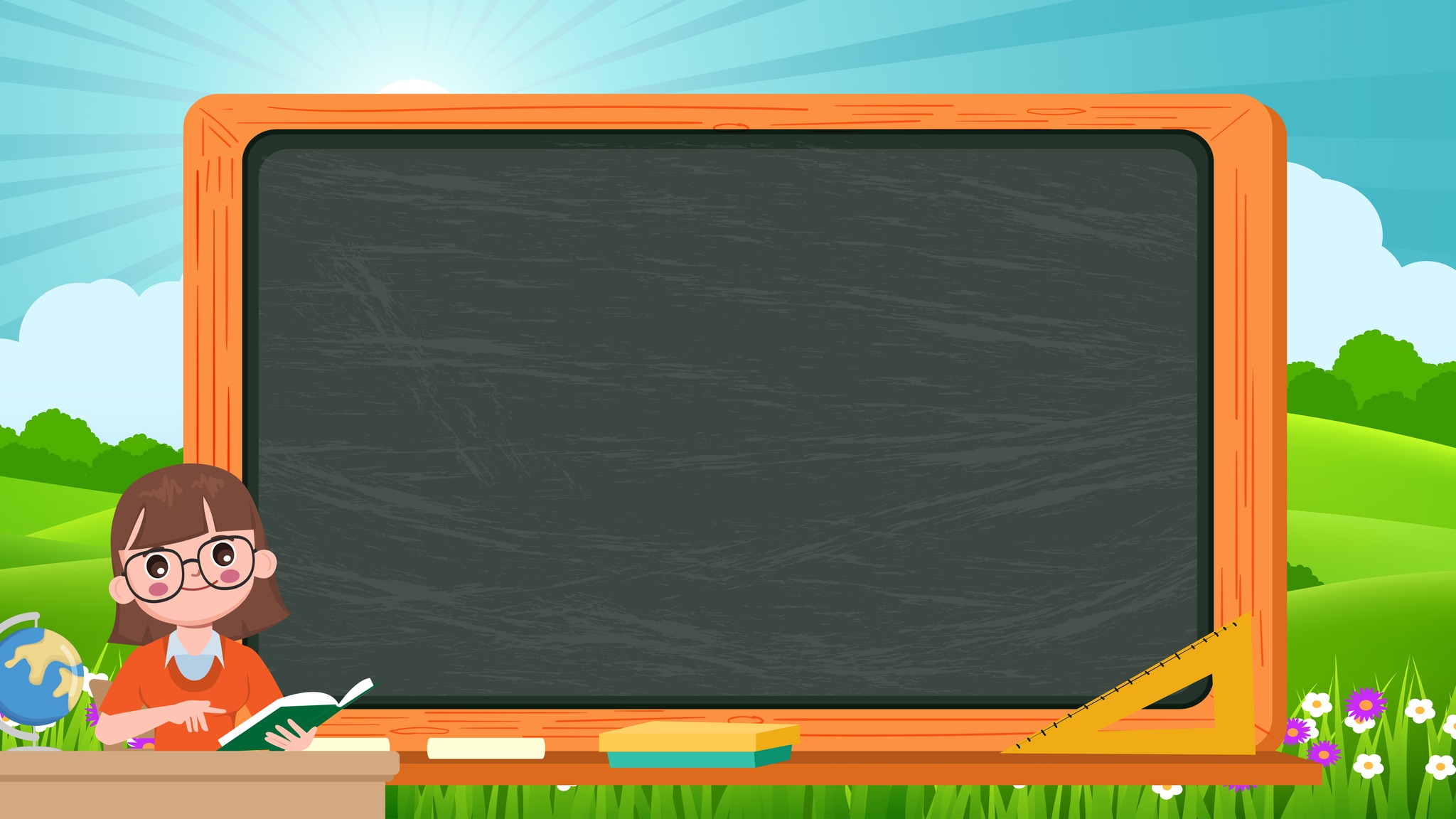 Nội dung
Tình cảm yêu thương gần gũi của hai anh em.
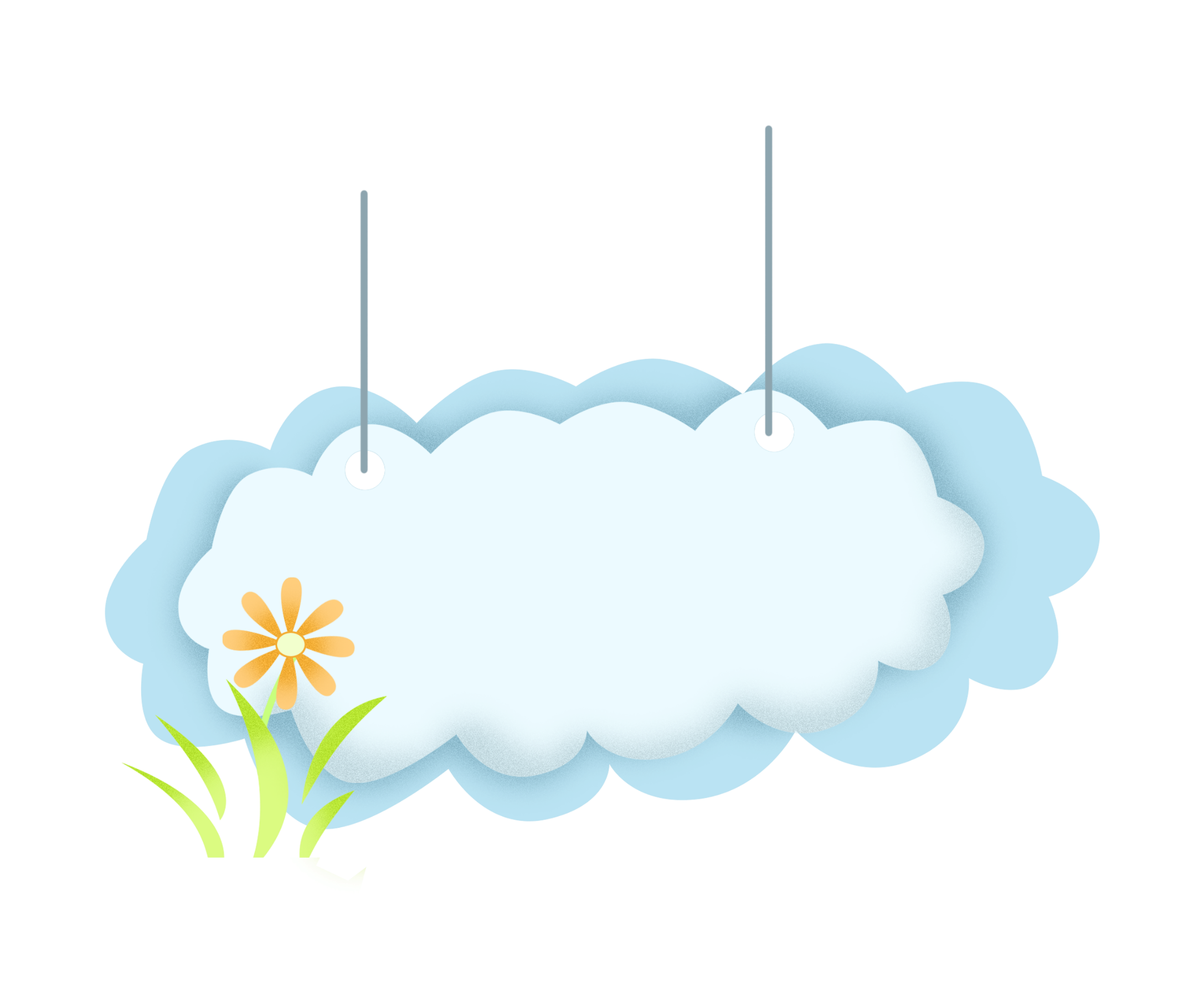 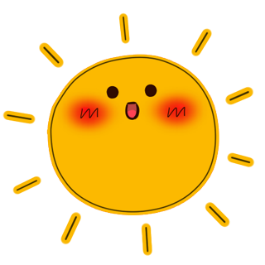 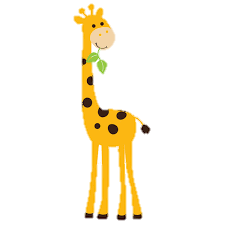 Luyện đọc lại
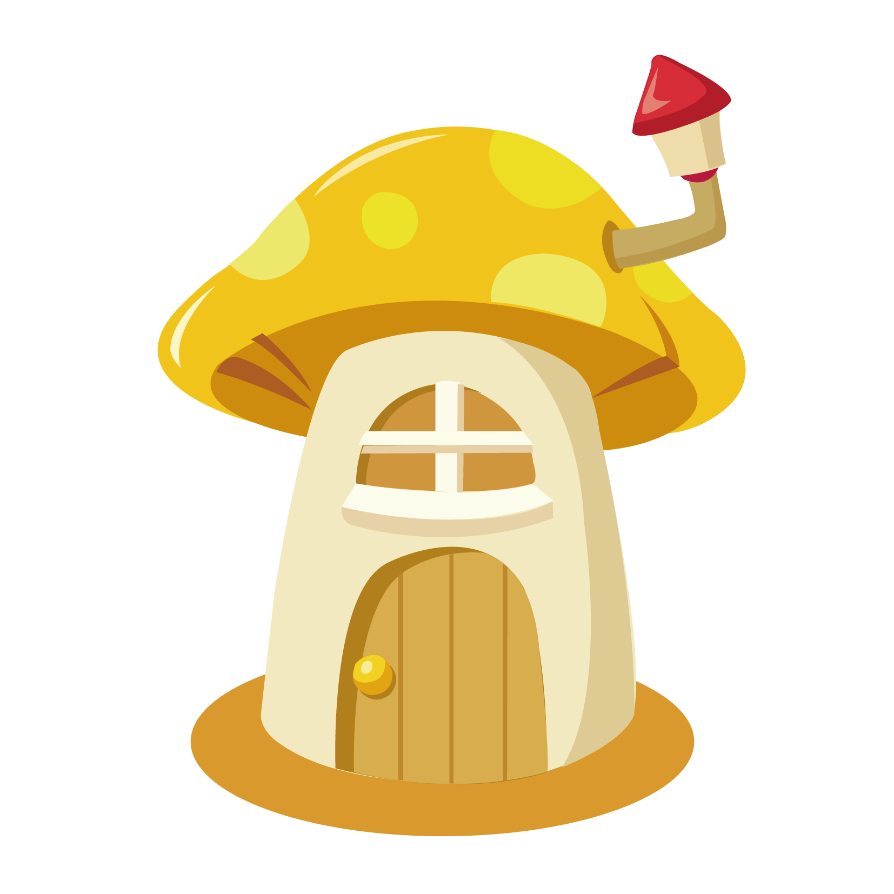 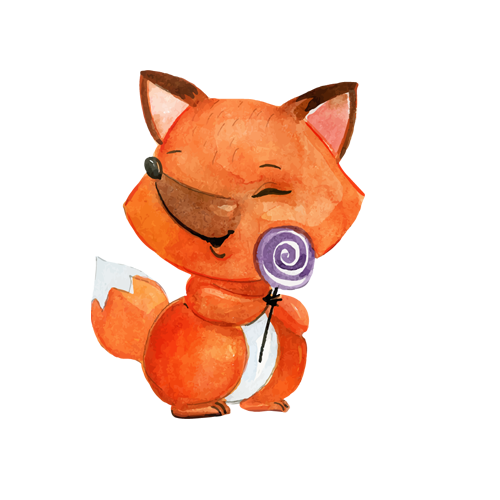 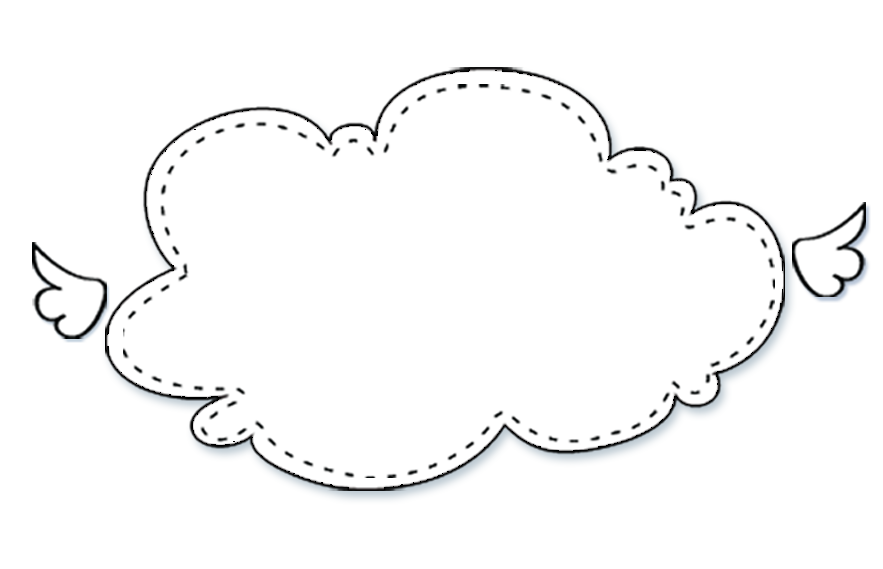 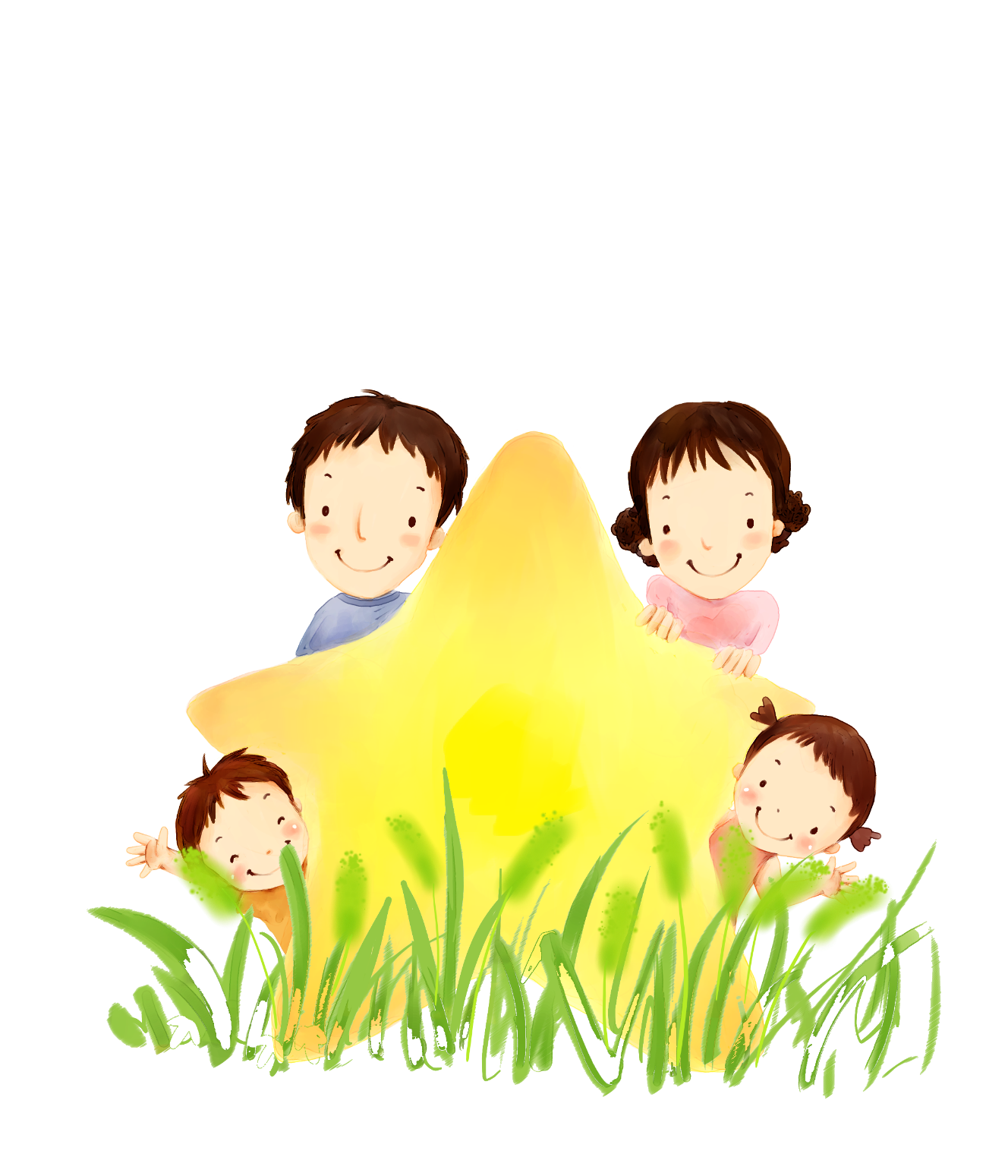 Giọng đọc.
Giọng nhẹ nhàng, vui tươi.
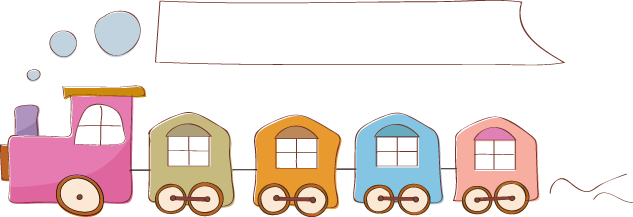 Luyện tập theo văn bản đọc
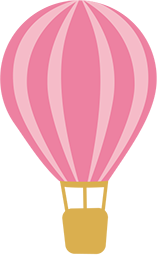 1. Tìm từ ngữ trong bài tả chong chóng?
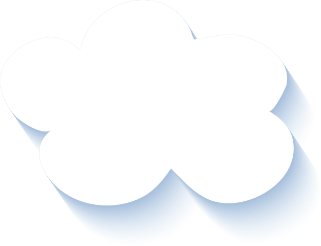 một đầu gắn bốn cánh giấy mỏng, xinh như bông hoa
cán nhỏ và dài
2. Nếu em là Mai, em sẽ nói gì với anh An sau khi chơi?
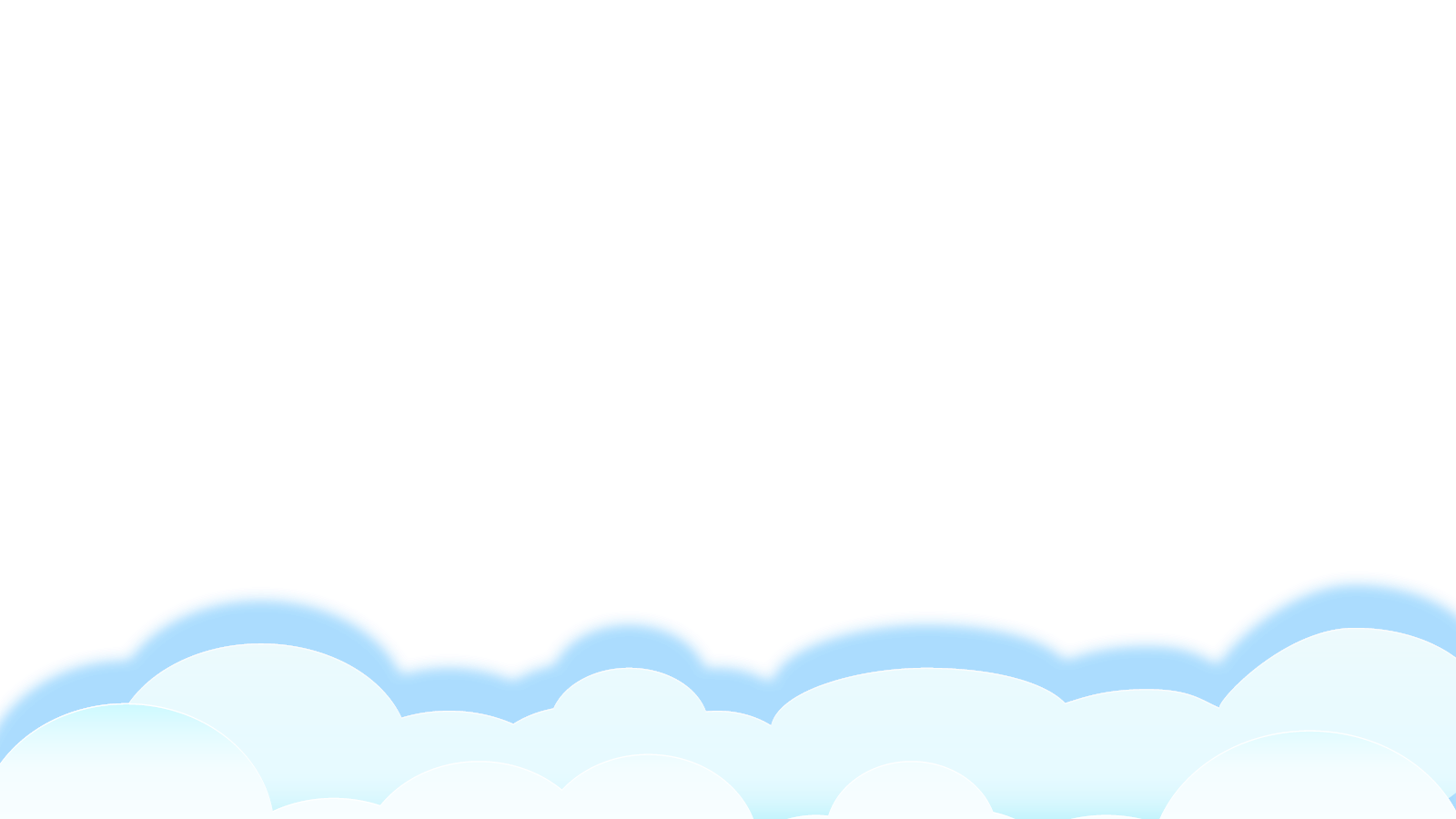 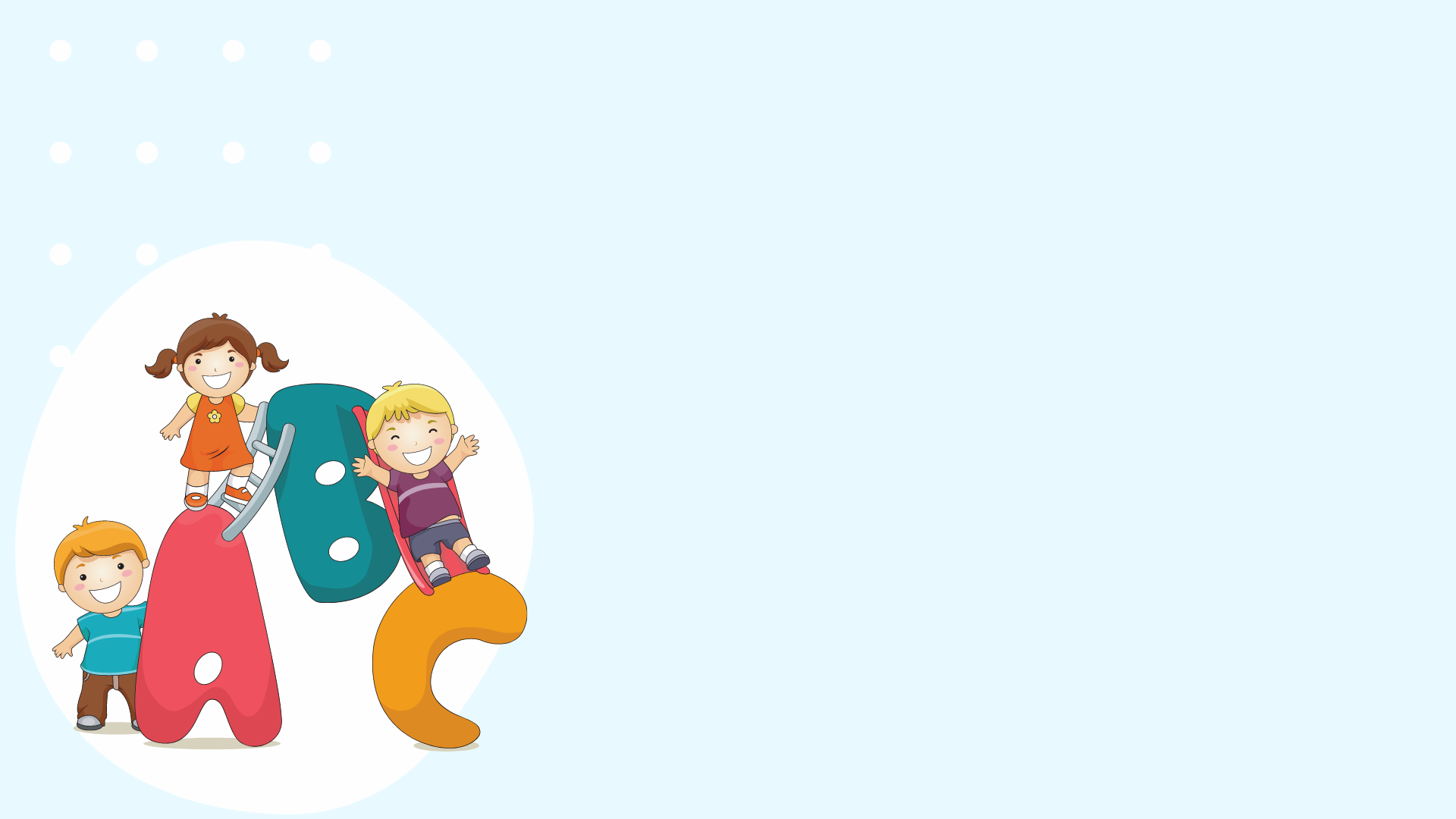 YÊU CẦU CẦN ĐẠT
Đọc đúng, thể hiện được giọng đọc của bài. Biết ngắt nghỉ hơi đúng.
01
Trả lời được các câu hỏi liên quan bài đọc. Nêu được nội dung bài học.
02
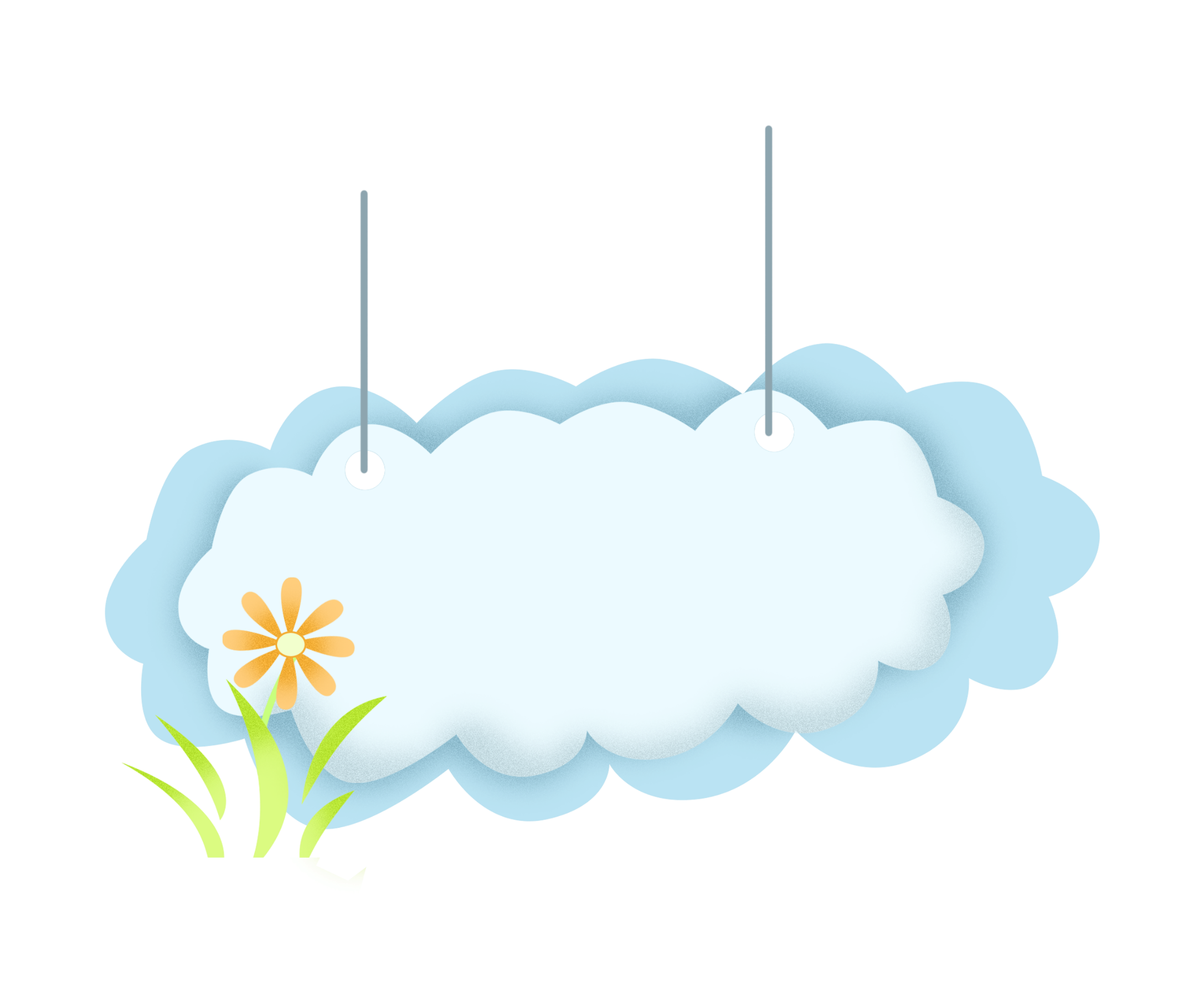 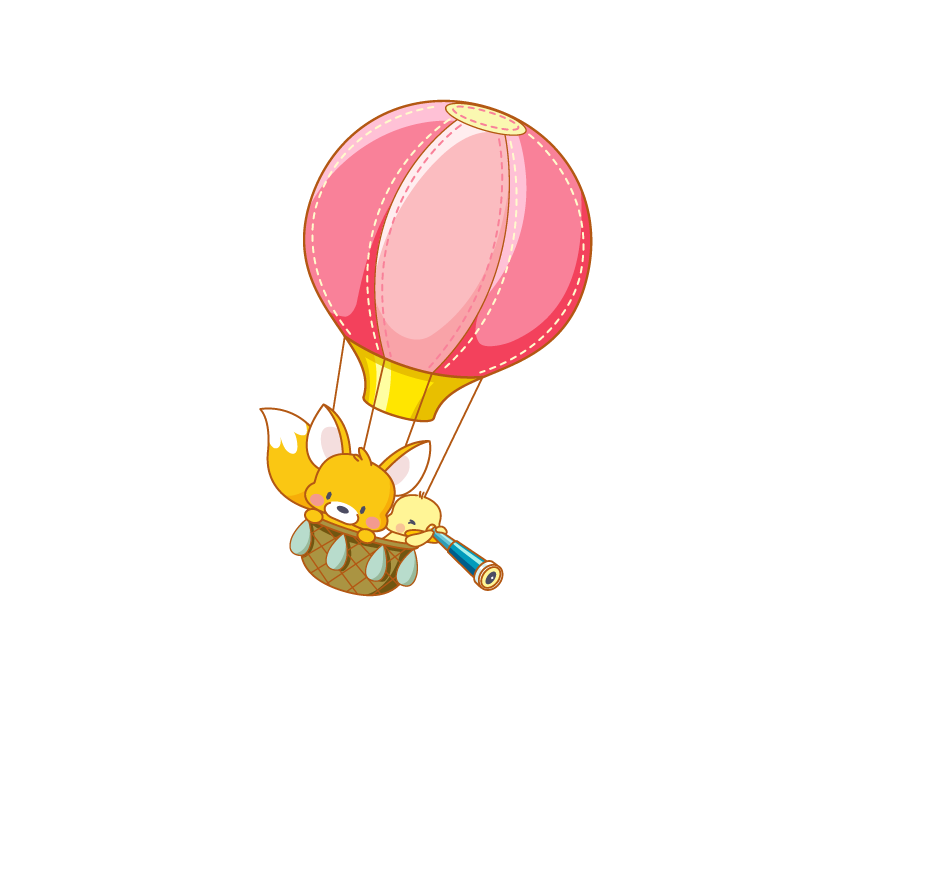 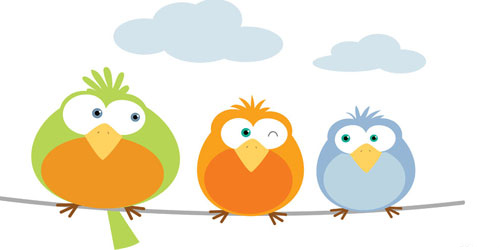 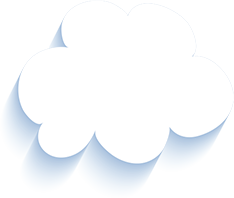 Tạm biệt và hẹn gặp lại 
các con vào những tiết học sau!
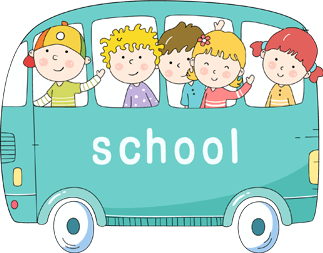 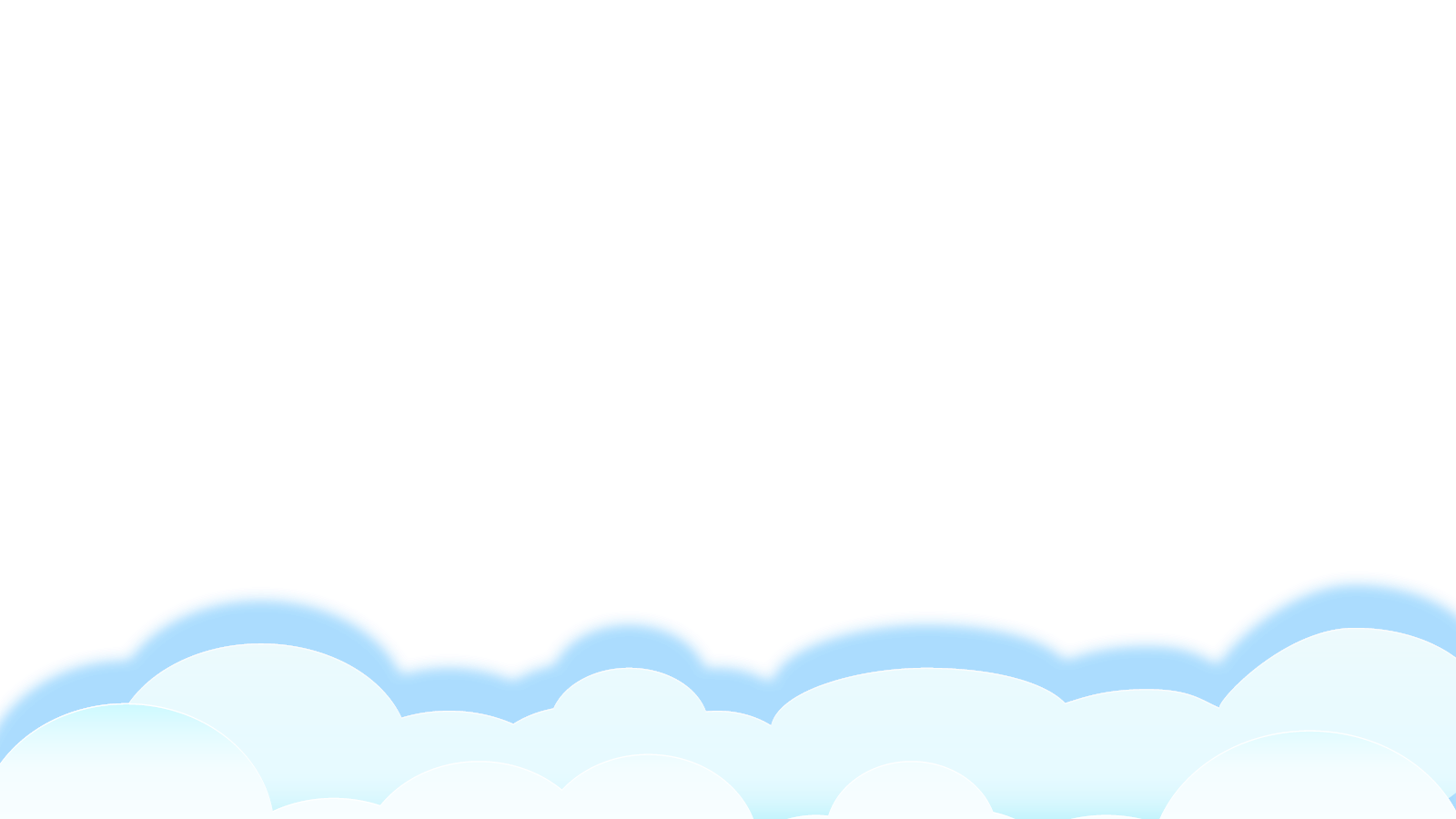